Meteorite or Wrong!
Goals:
Physical characteristics of meteorites
Differences between Earth rocks and space rocks
B
A
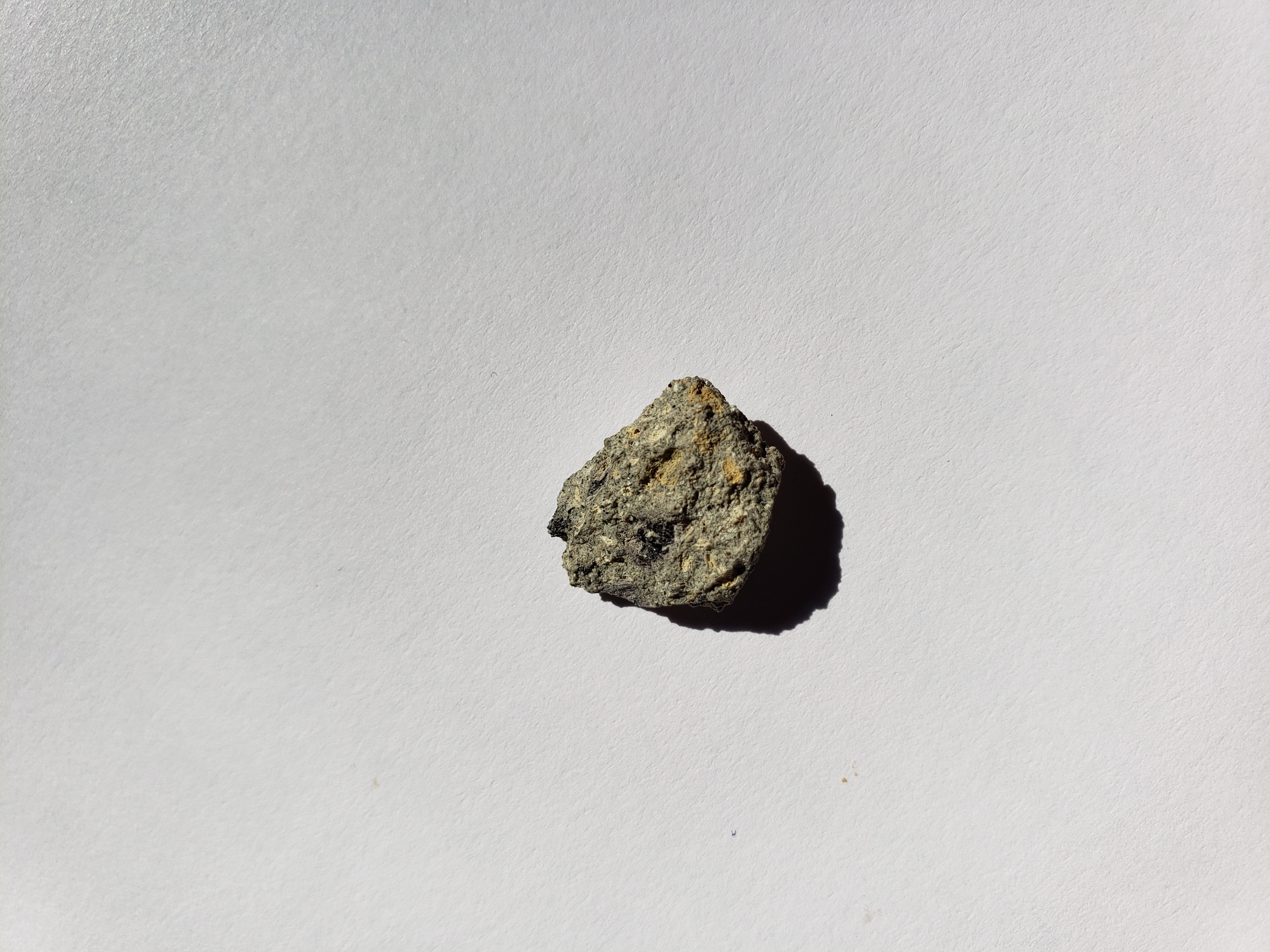 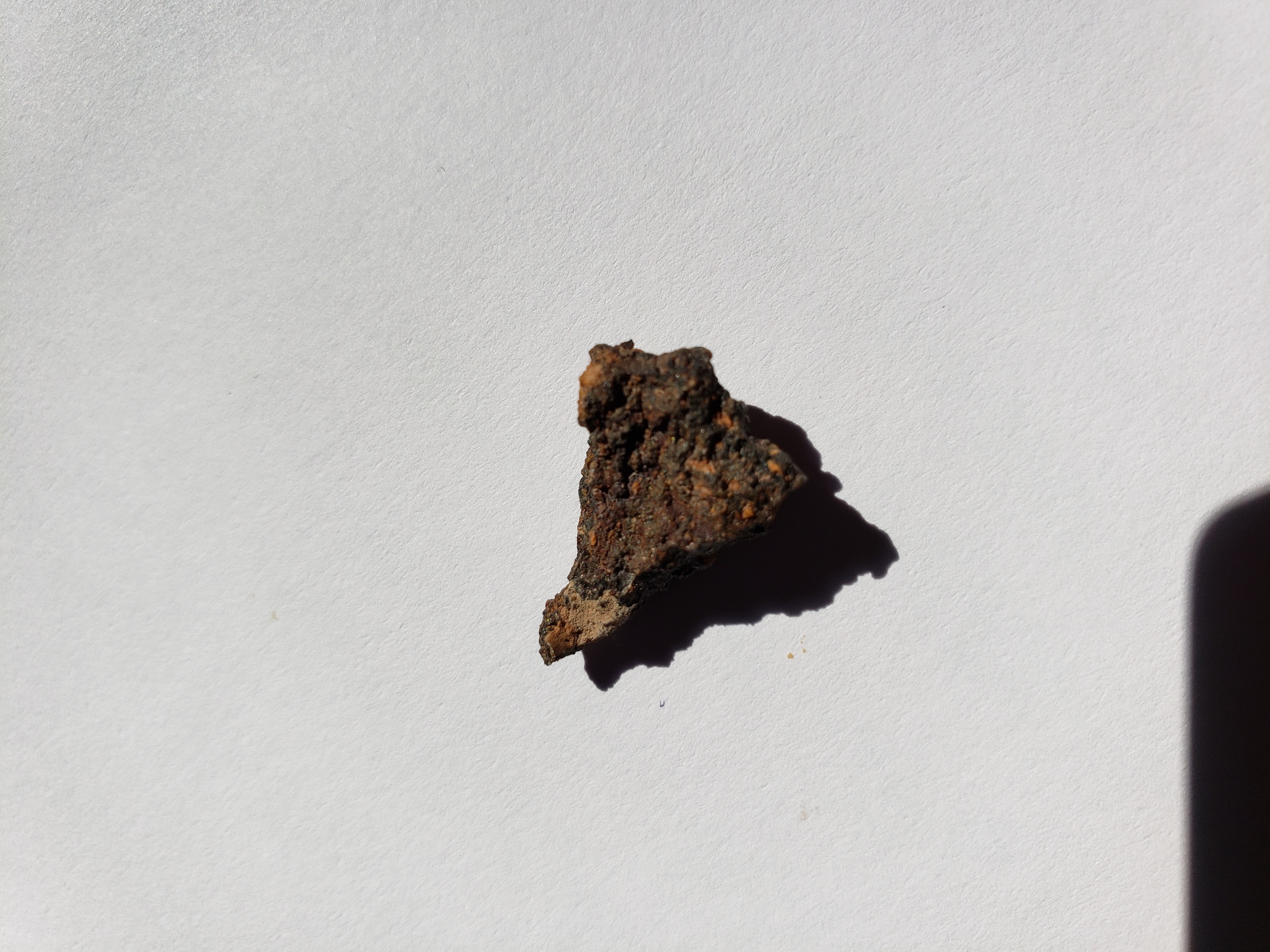 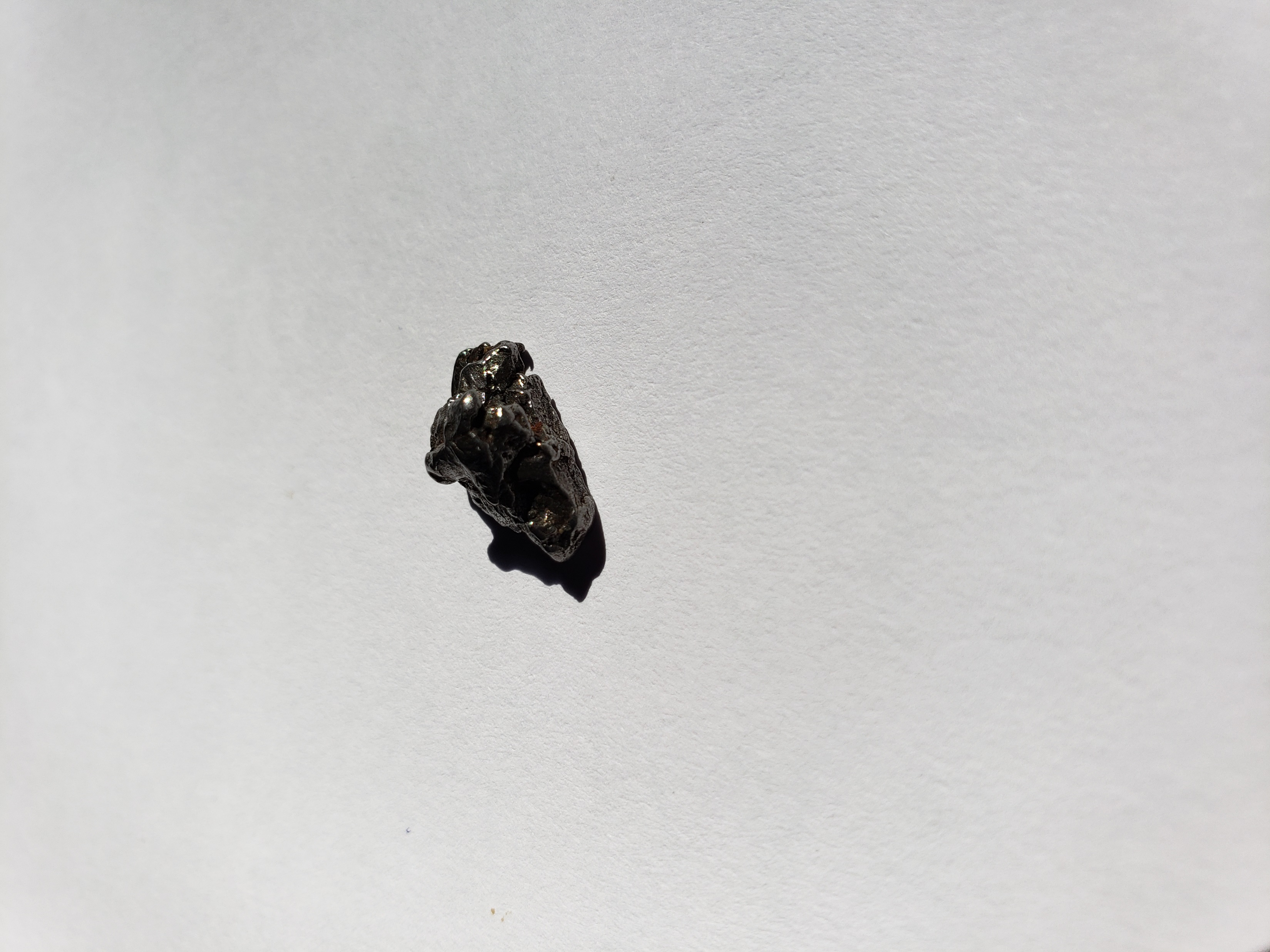 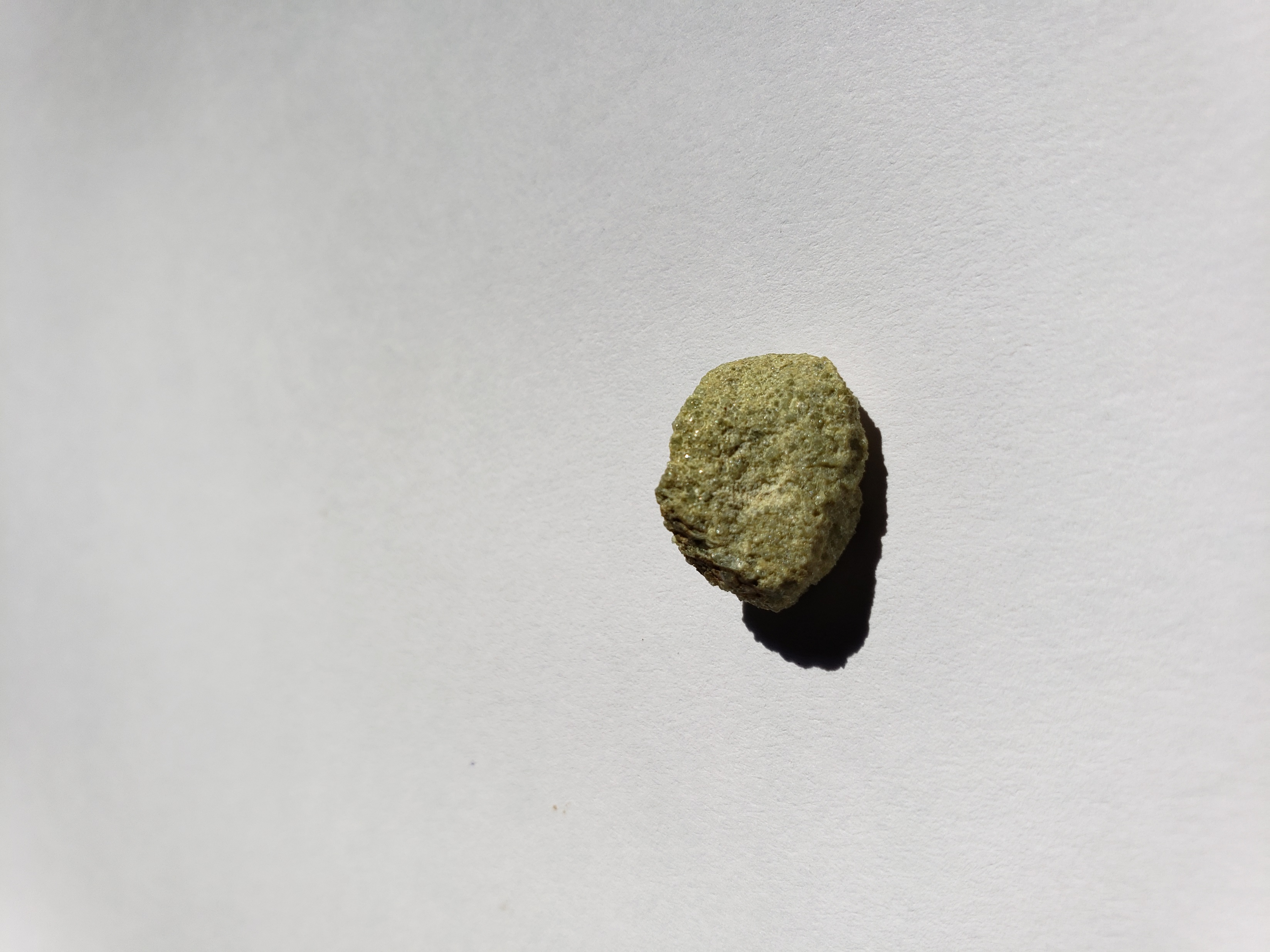 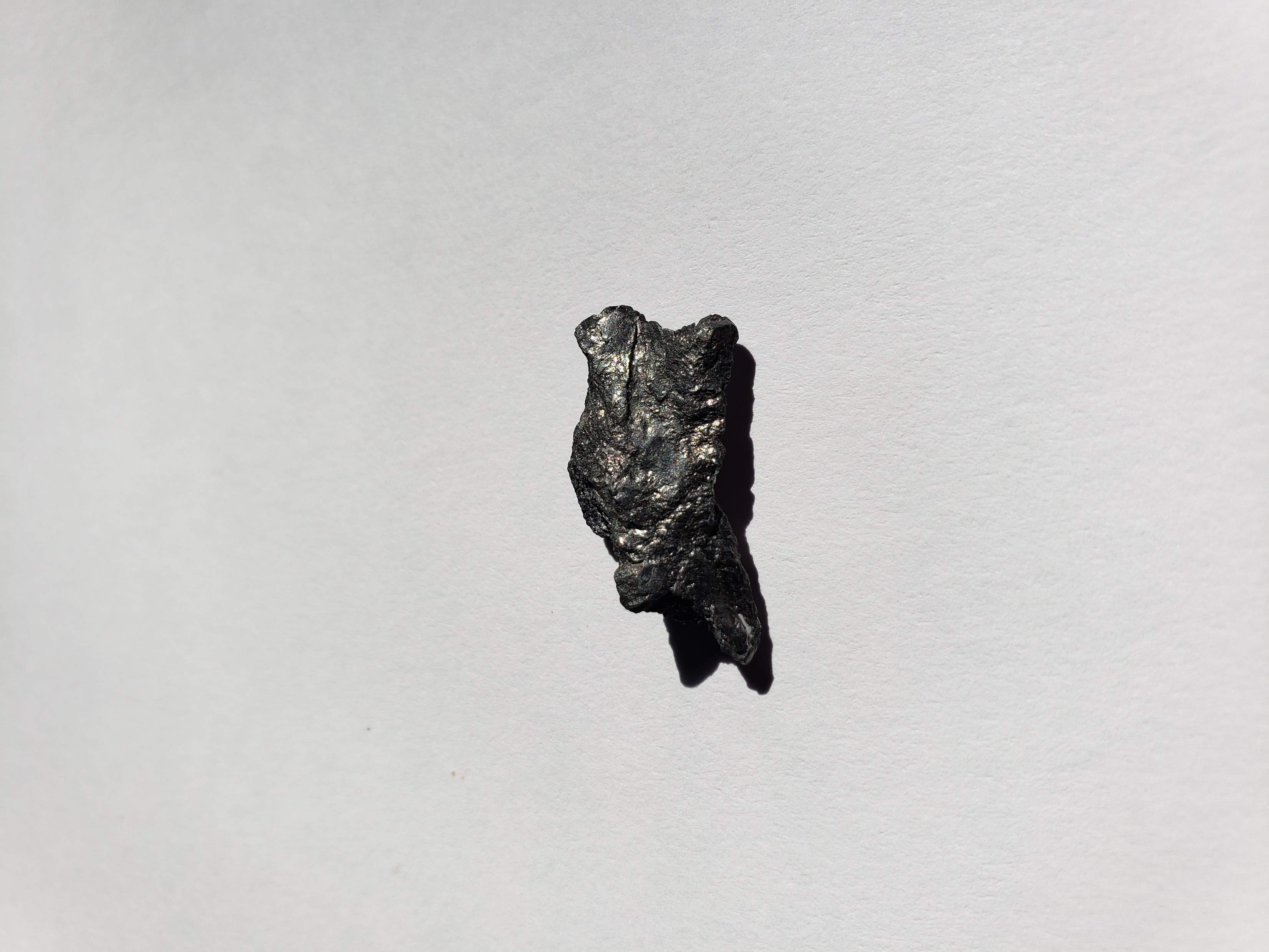 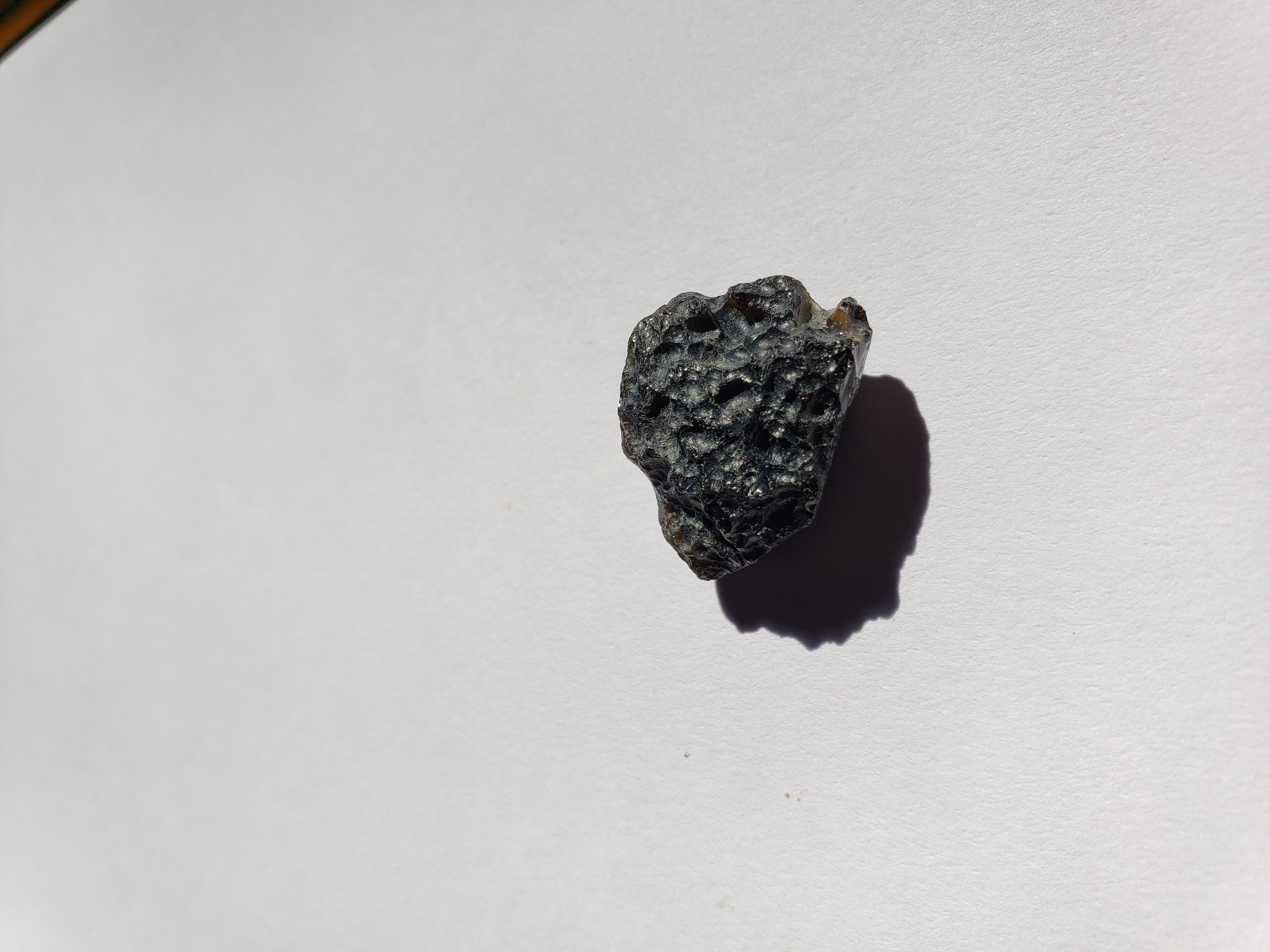 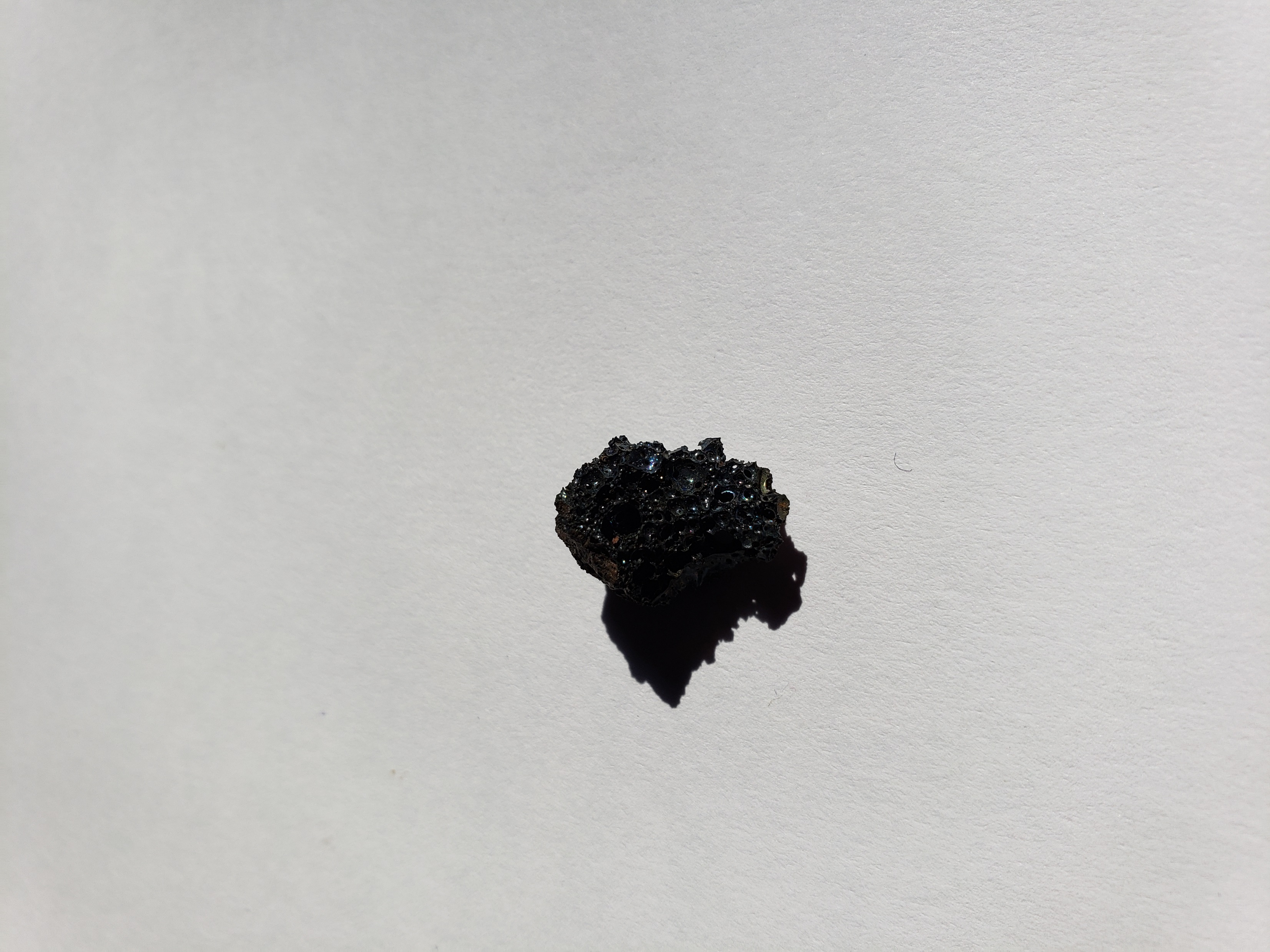 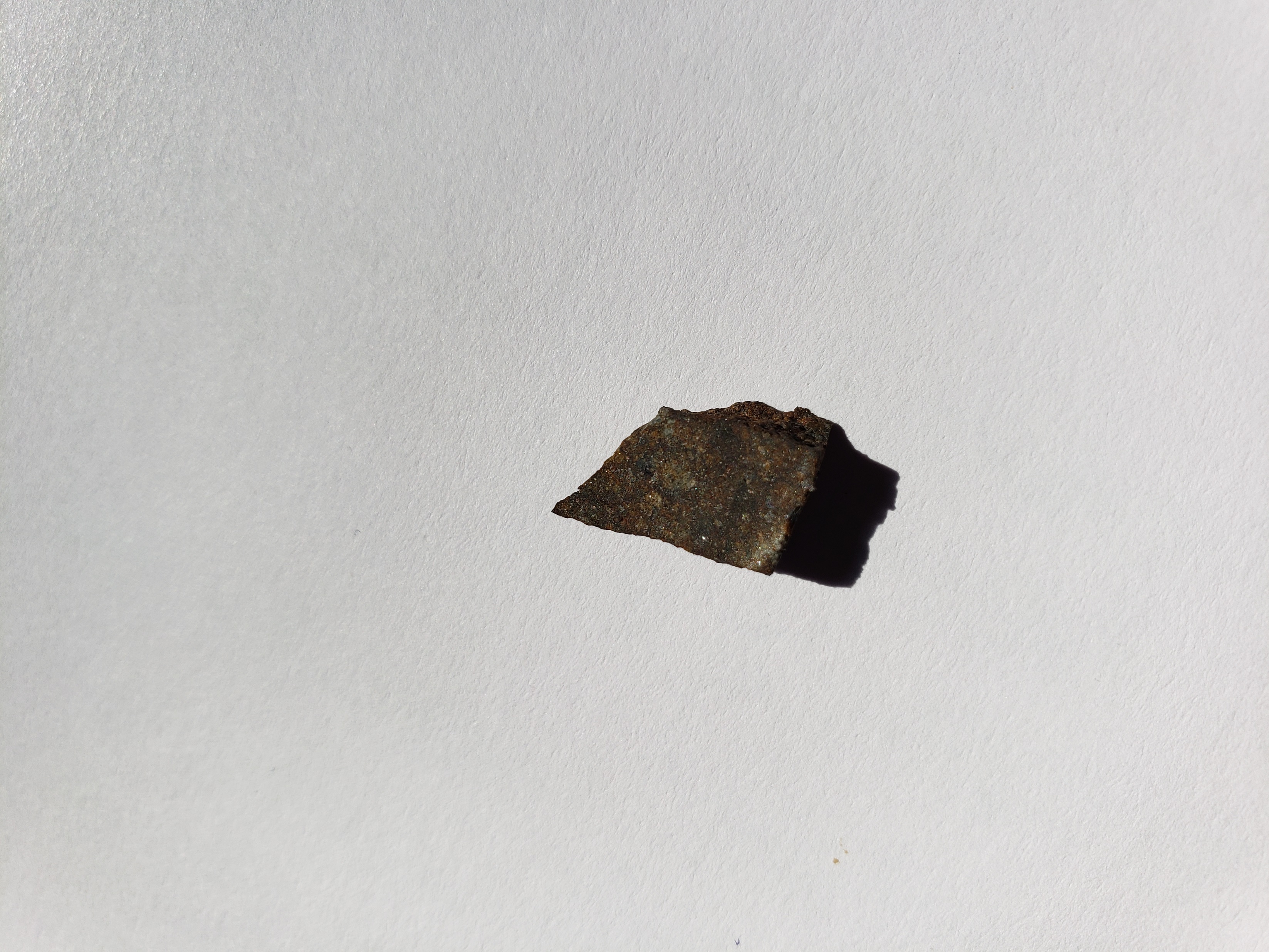 D
C
Let’s begin
What’s between Earth and Space?
The Atmosphere
Meteorites have to be kind of big and strong to make it through

What if a rock isn’t strong?
[Speaker Notes: Go to the video

Astronomy 101 picture of the solar system:
Inner = dry
Outer = icy
Snow line – place where water ice can exist since temperatures are low enough 

Study of asteroids and meteorites show that this picture doesn’t totally represent what is observed
Nominally anhydrous meteorites (e.g., ordinaries) have some evidence for coaccreted water
The carbonaceous chondrites have fairly extensive interactions with water 
The evidence for this is aqueous alteration – the chemical reaction between liquid water and silicates producing hydrated minerals]
Meteor
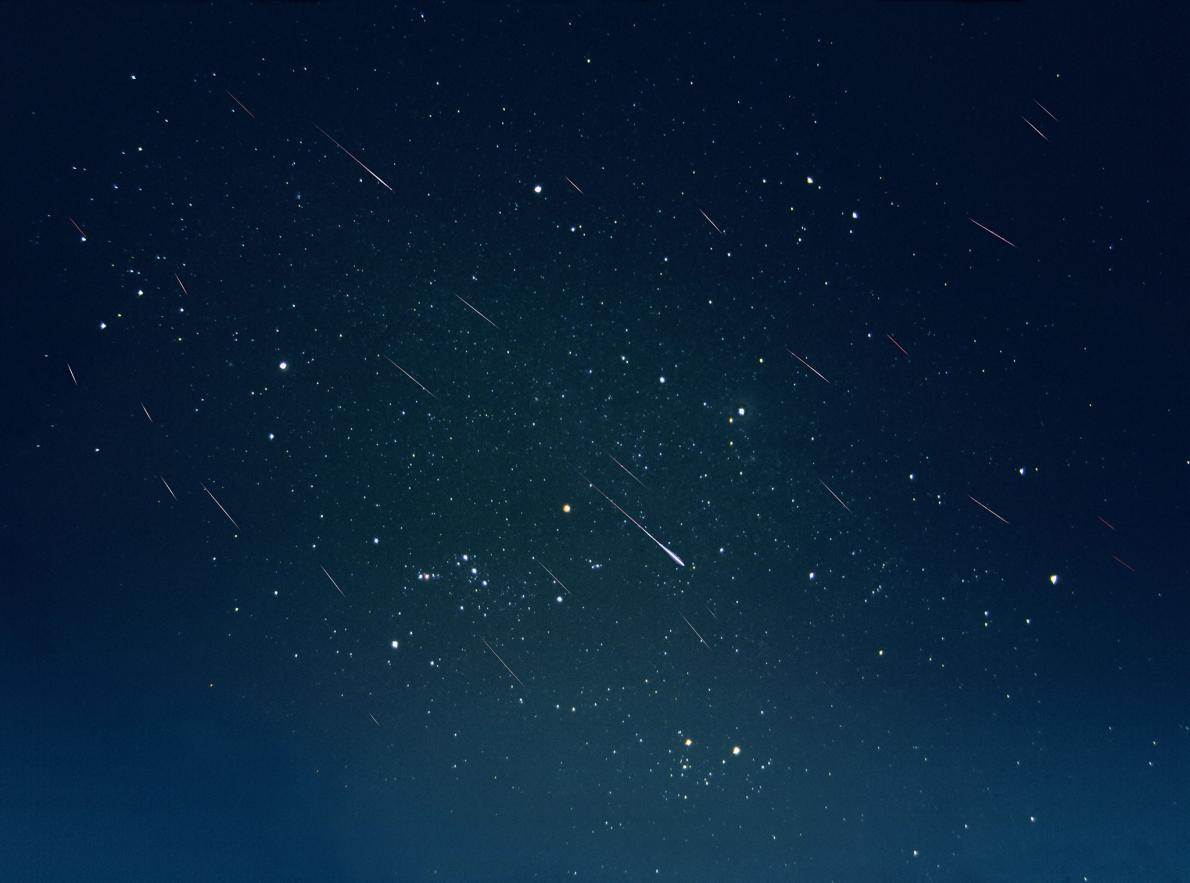 Meteors or shooting stars
B.A.E. INC., ALAMY
Meteor Showers
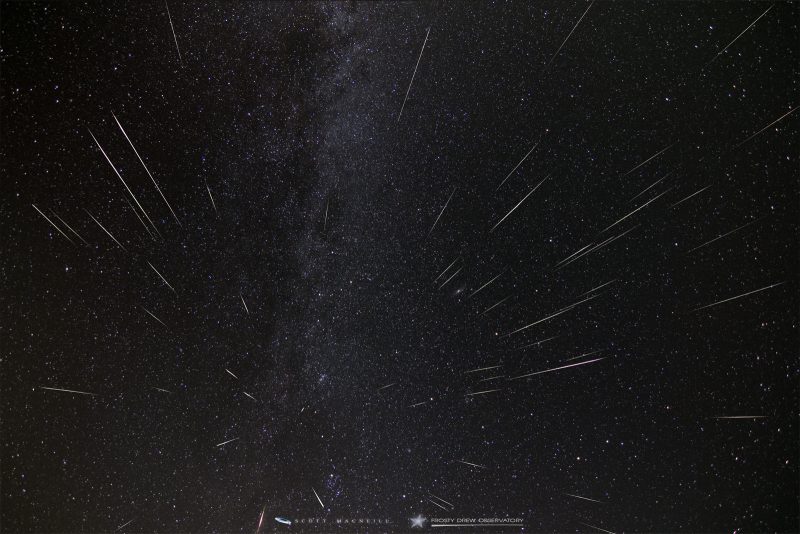 Comet tails of regular comets
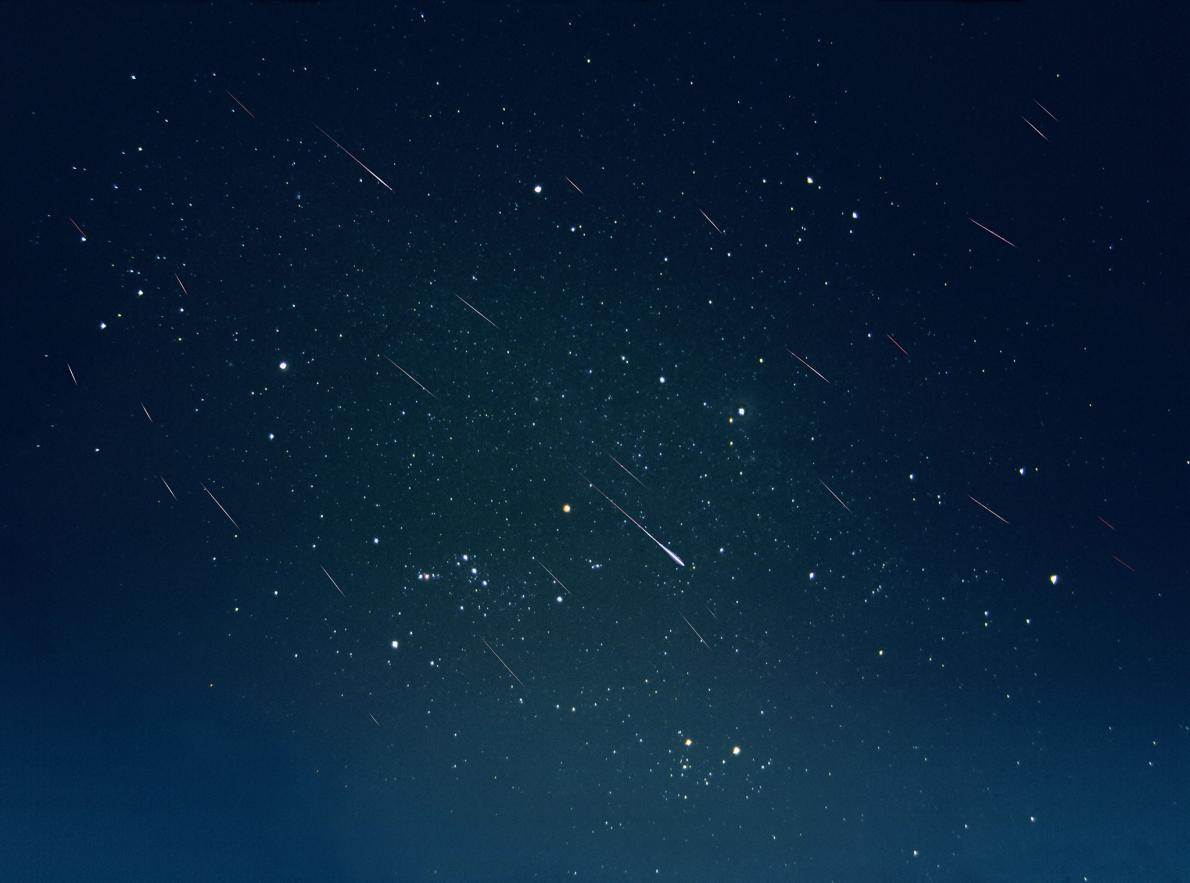 Why do meteors glow?
Traveling fast! 45,000 mph or faster
Runs into the atmosphere
Vaporizes the outside 
If they are small (less than 8 inches in diameter), they totally vaporize
Shooting stars tend to be weaker than meteorites

They have more porosity. 

Do any of our rocks have high porosity?
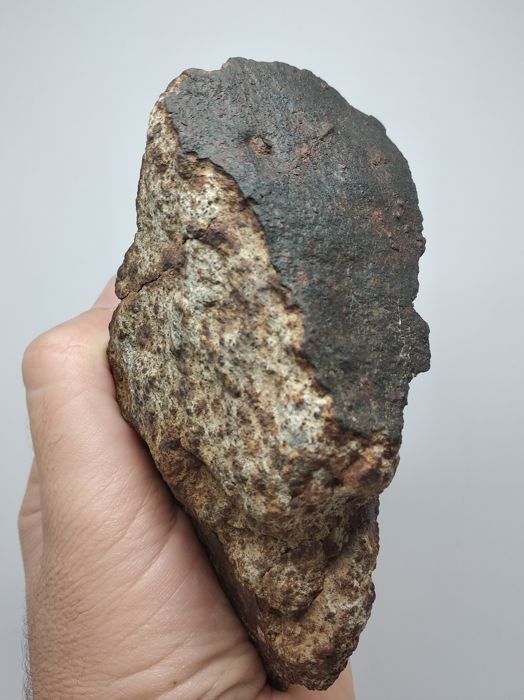 Regmaglypts
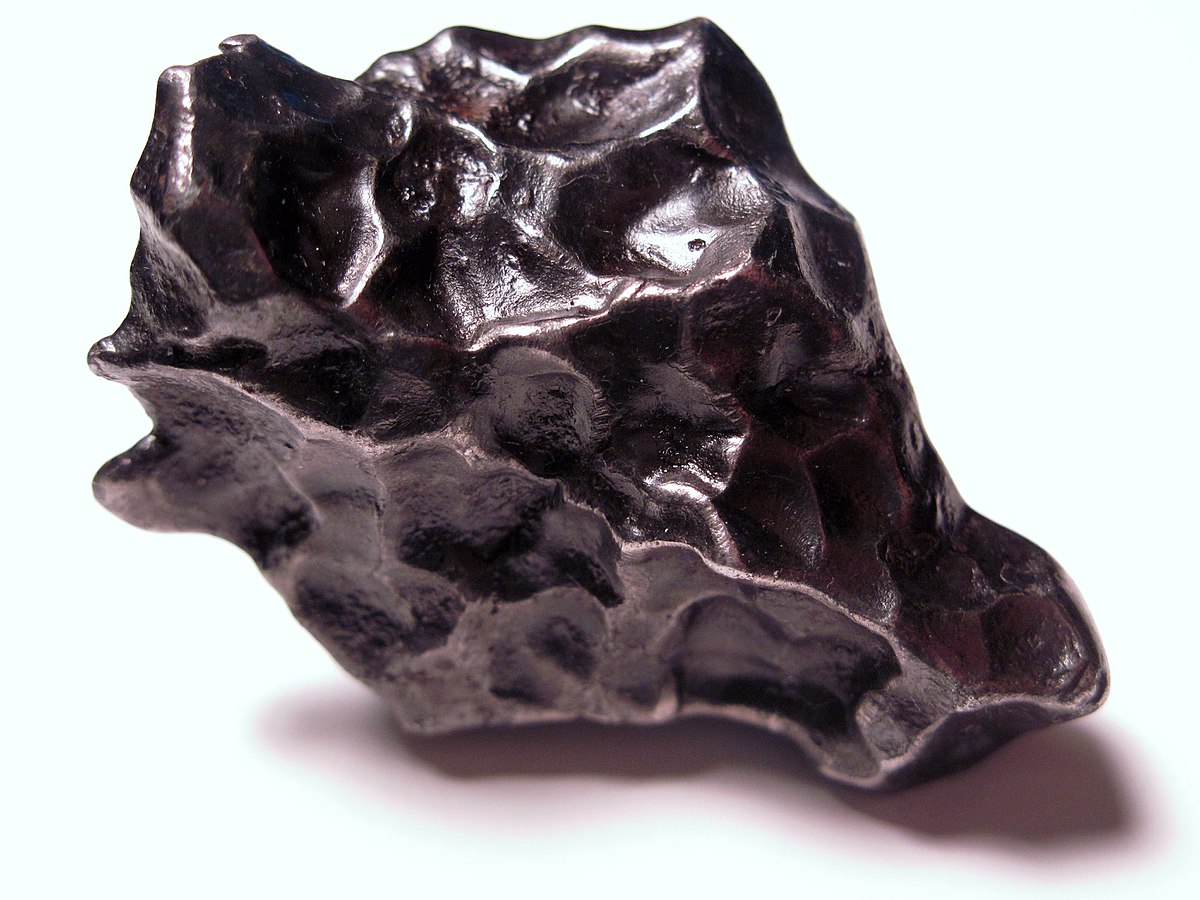 Fusion Crust
B
A
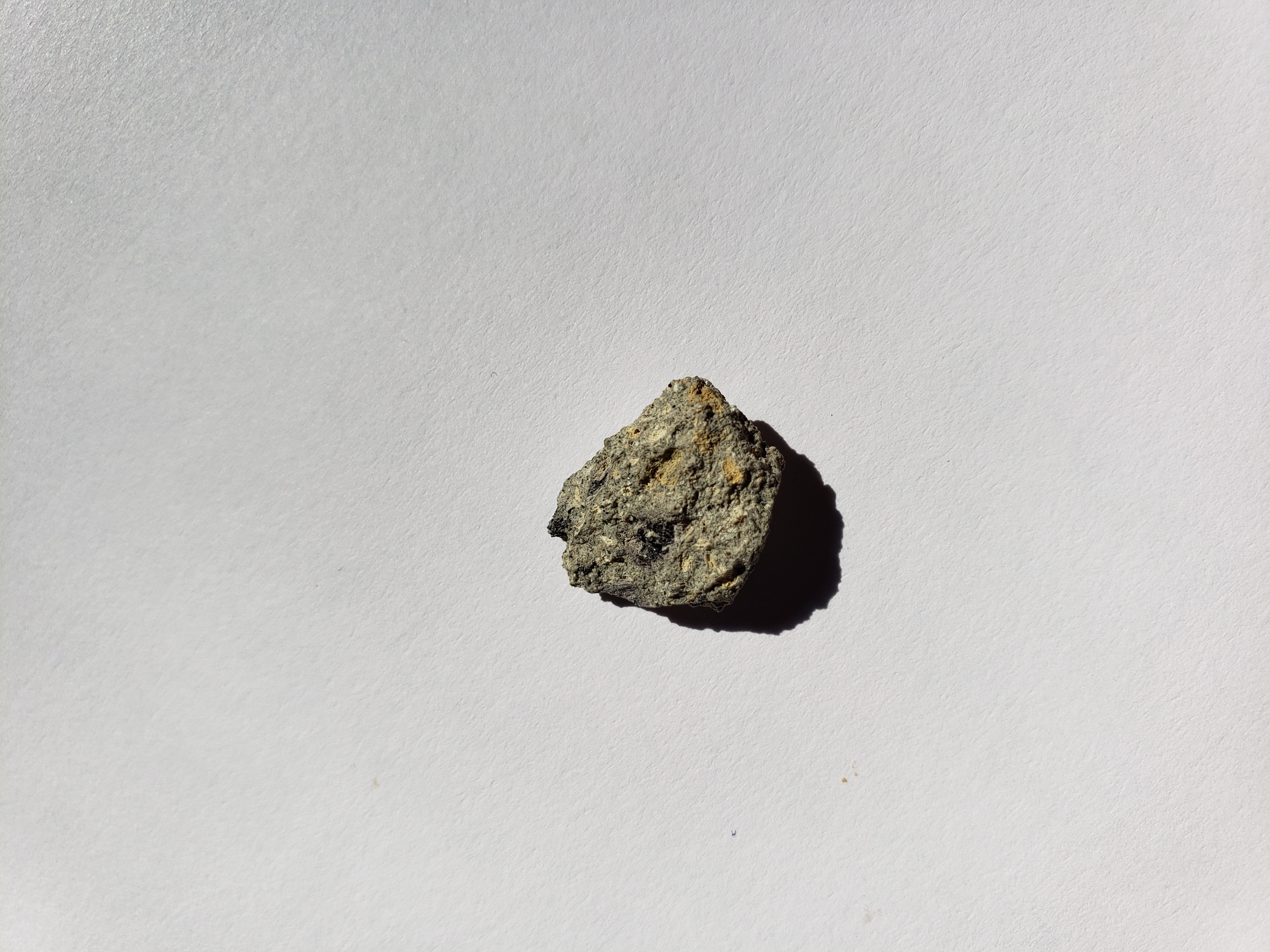 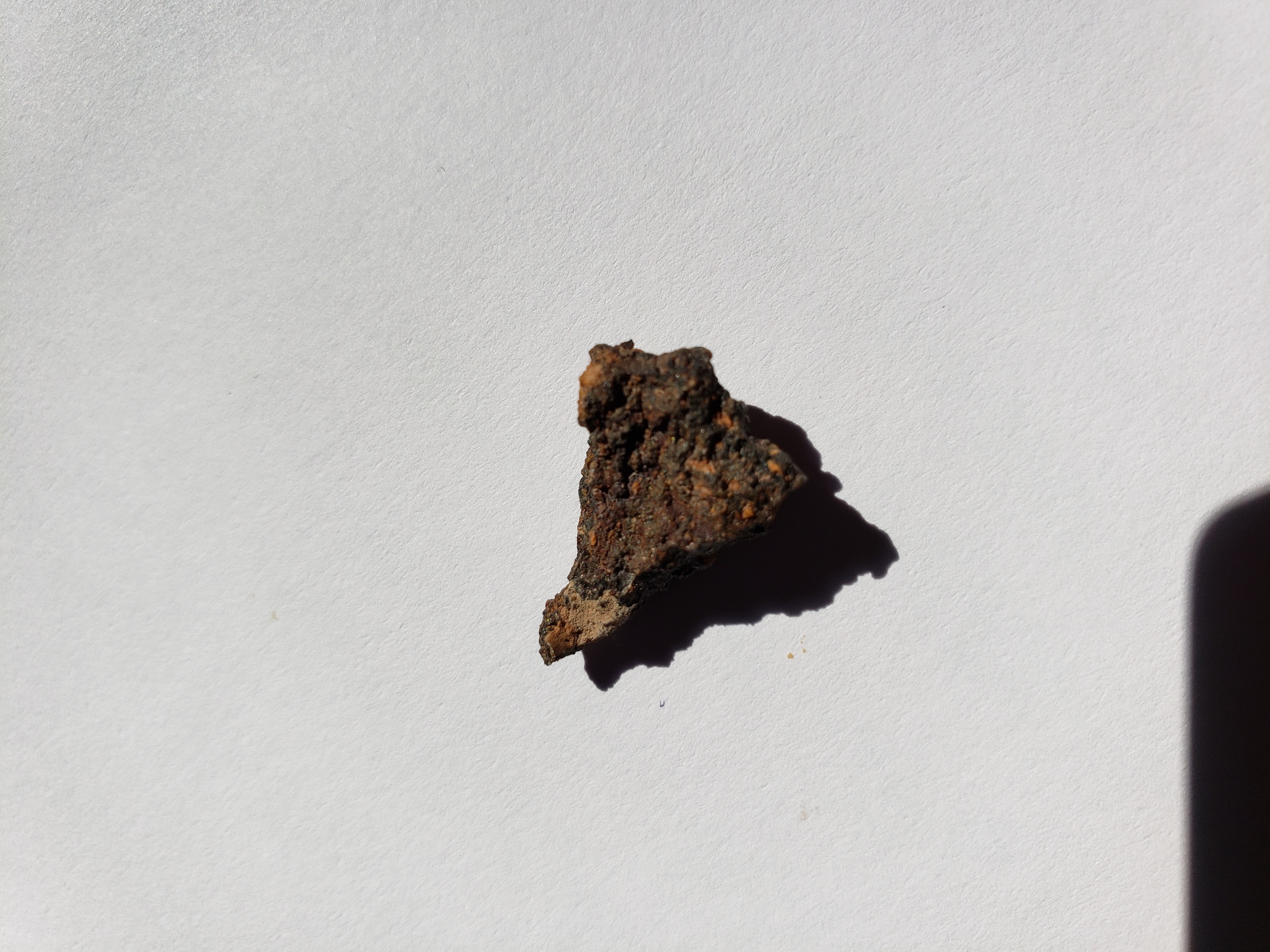 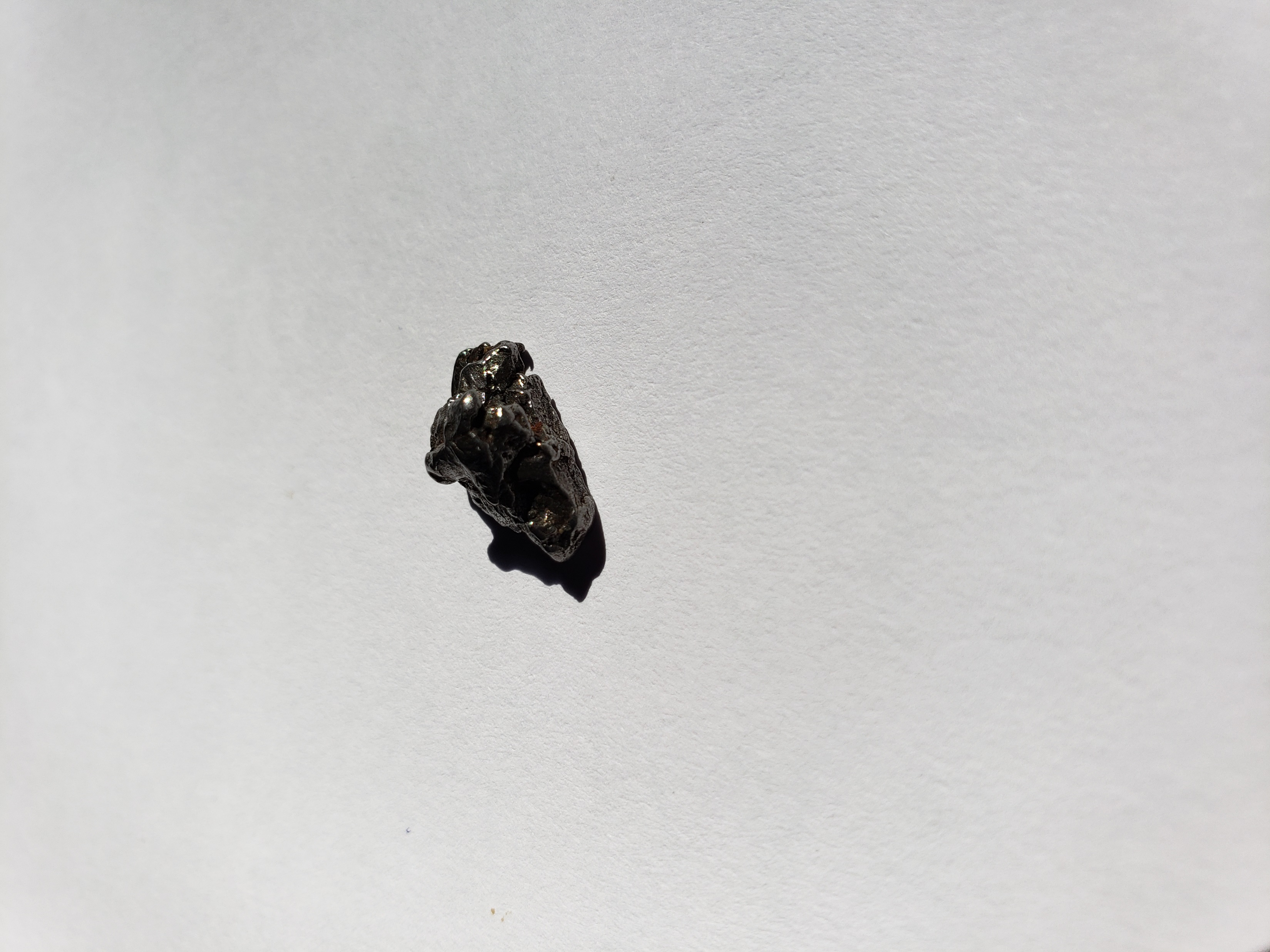 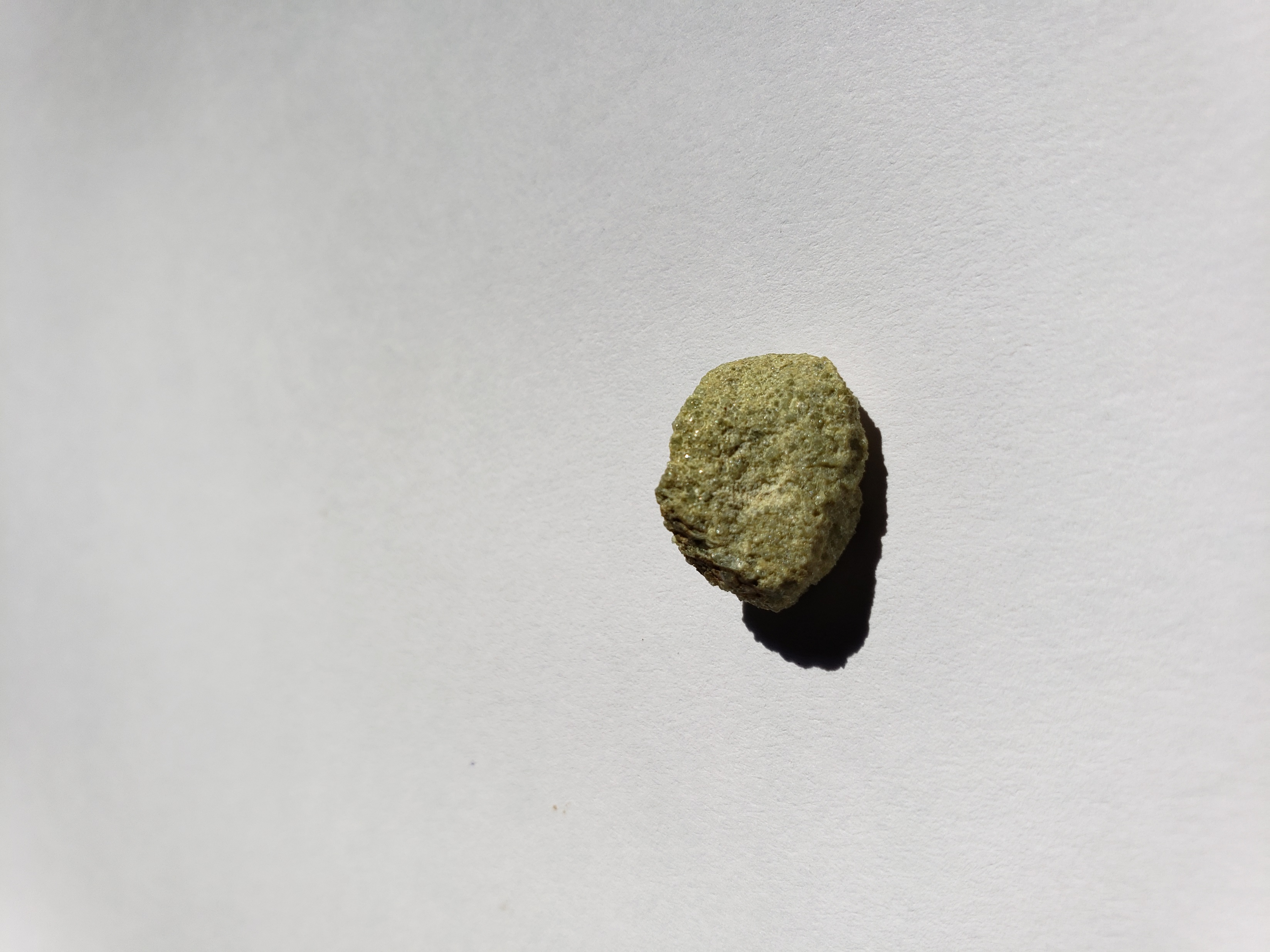 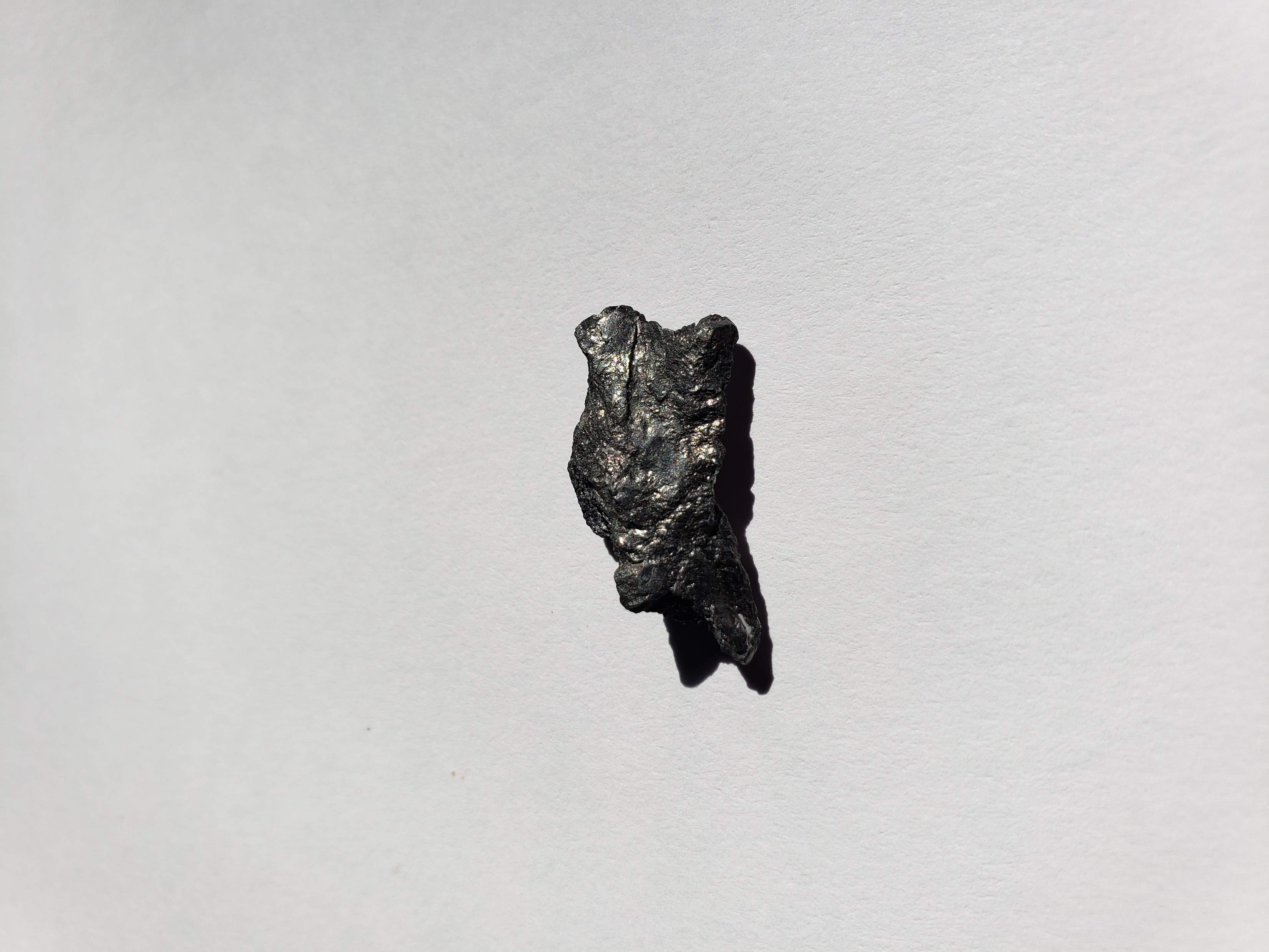 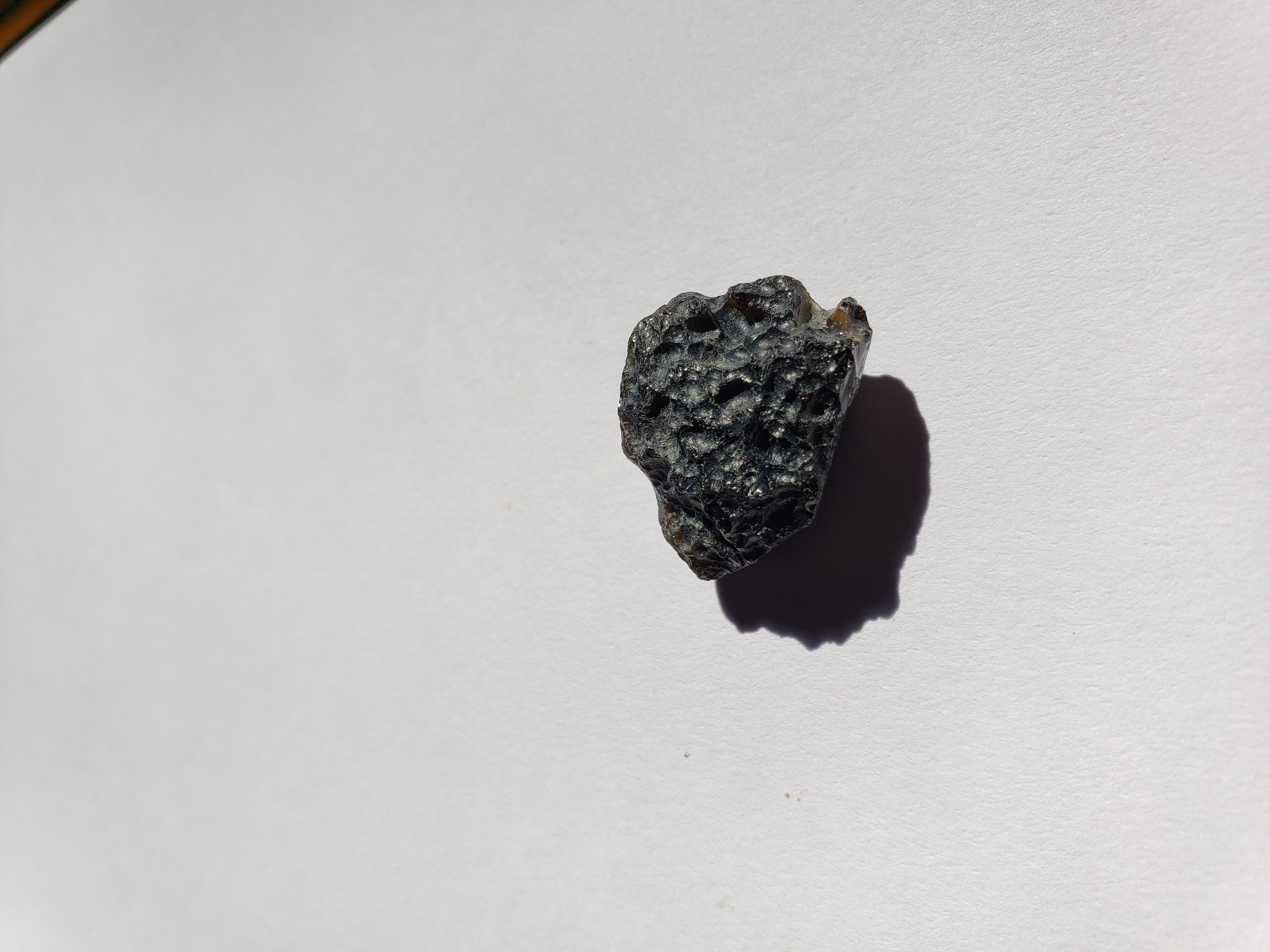 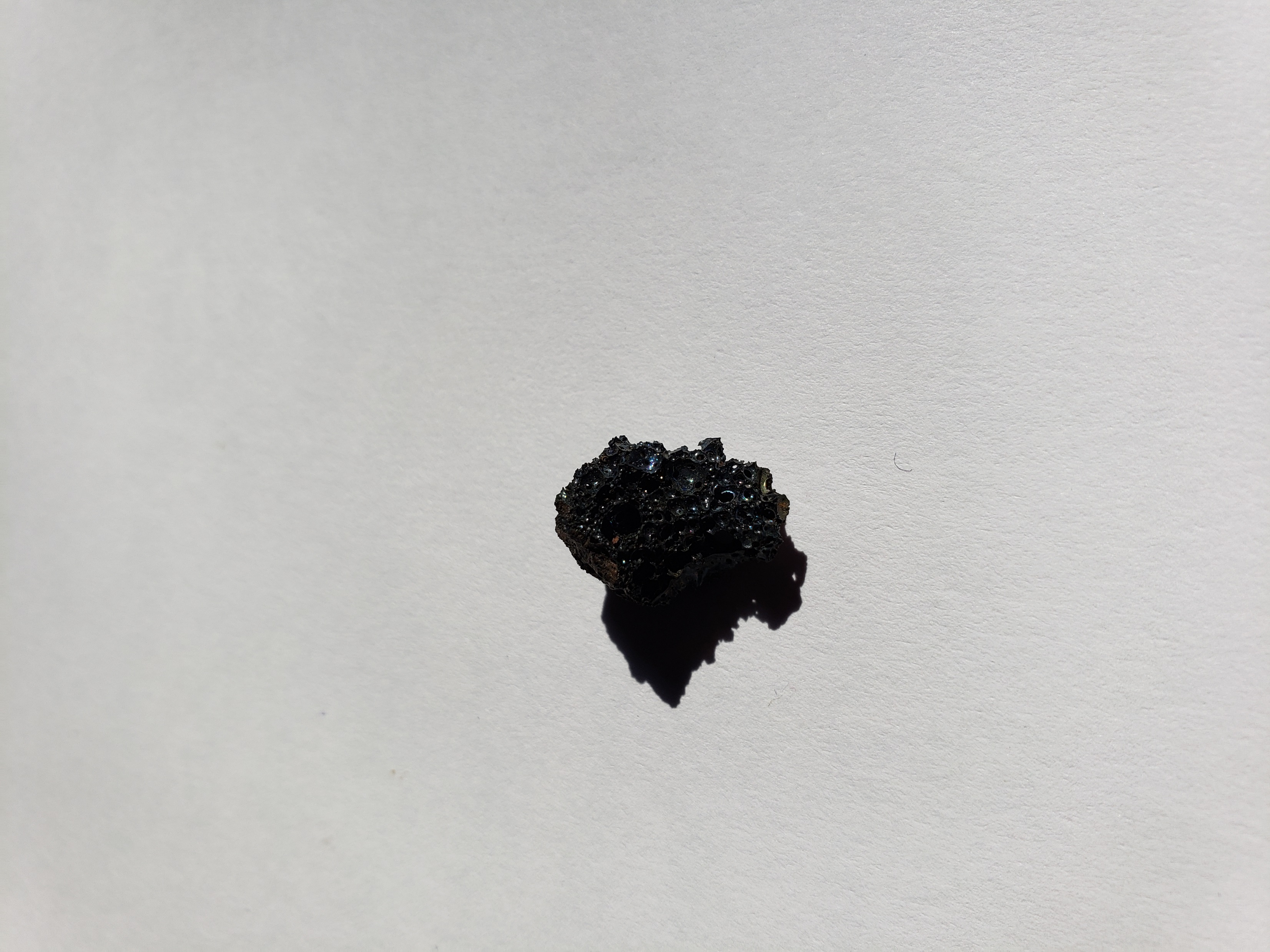 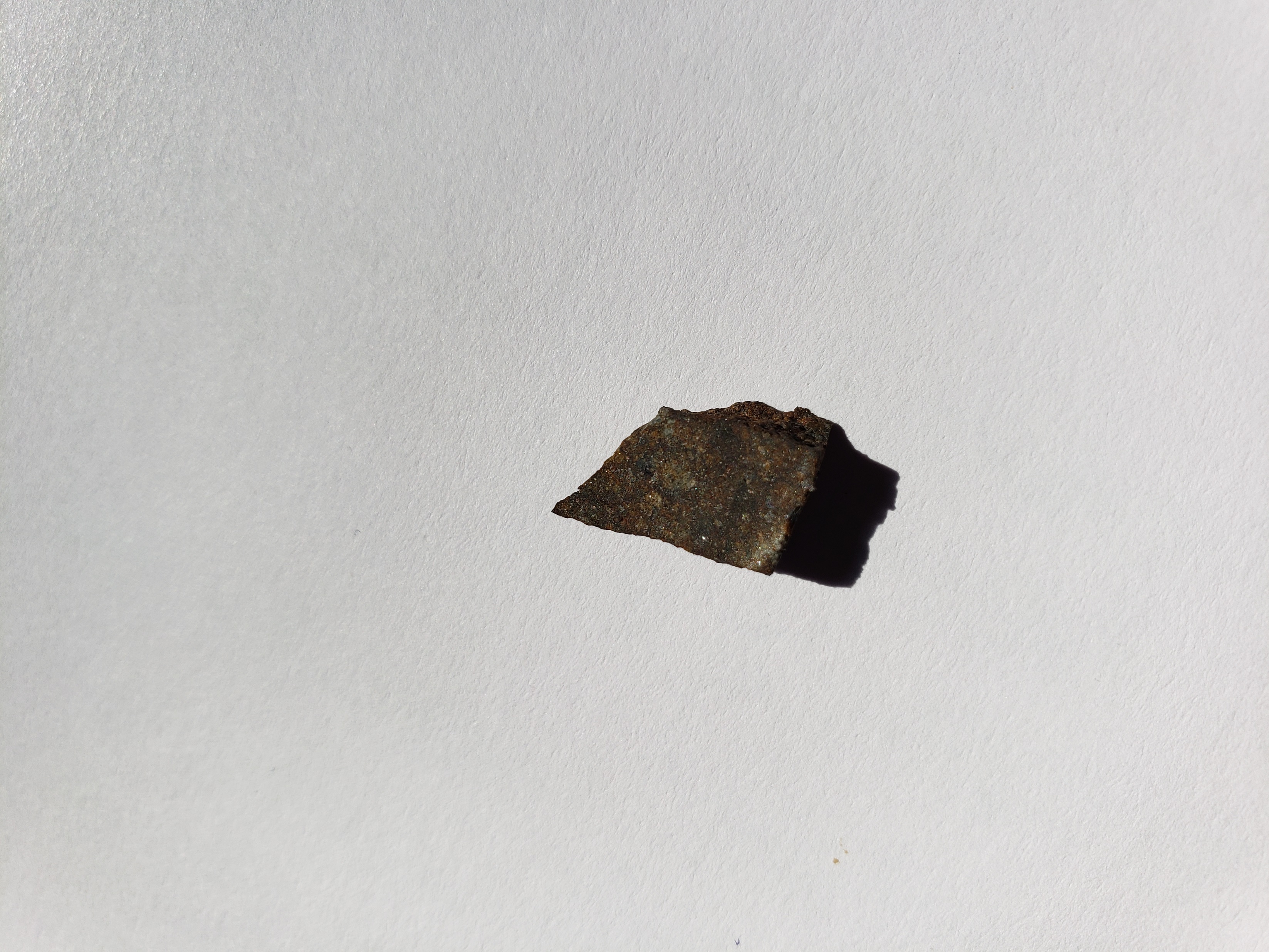 D
C
Causes of high density?
What is at the center of planet Earth?
Some asteroids got big enough to form cores but then had some kind of catastrophic collision, breaking them up

These can form iron meteorites

We see a fair number of these because they are so strong and can survive on earth’s surface
Not everything iron is a meteorite
Slag and loadstone  can often be mistaken for meteorites

We can tell the difference through the techniques we’ve learned about, more sophisticated chemical tests or looking for Widmanstätten patterns
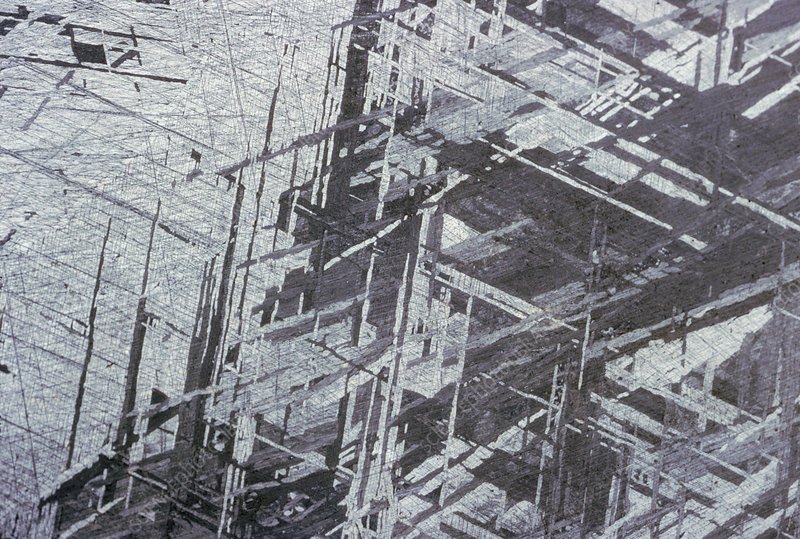 Stoney-iron
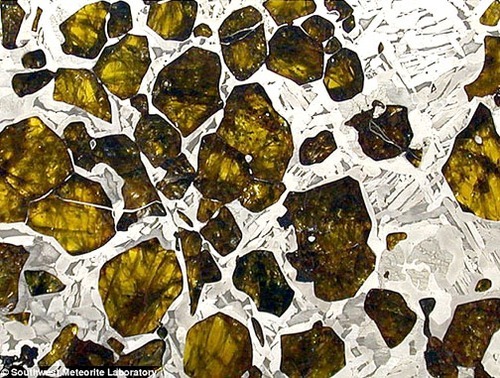 Core mantle boundaries
Stoney-iron
Other asteroids never formed cores
The iron-nickel metal never sank to a core 

Flecks of iron can be found in these meteorites
Magnet test
What is going to react to a magnet? 


Let’s try!
B
A
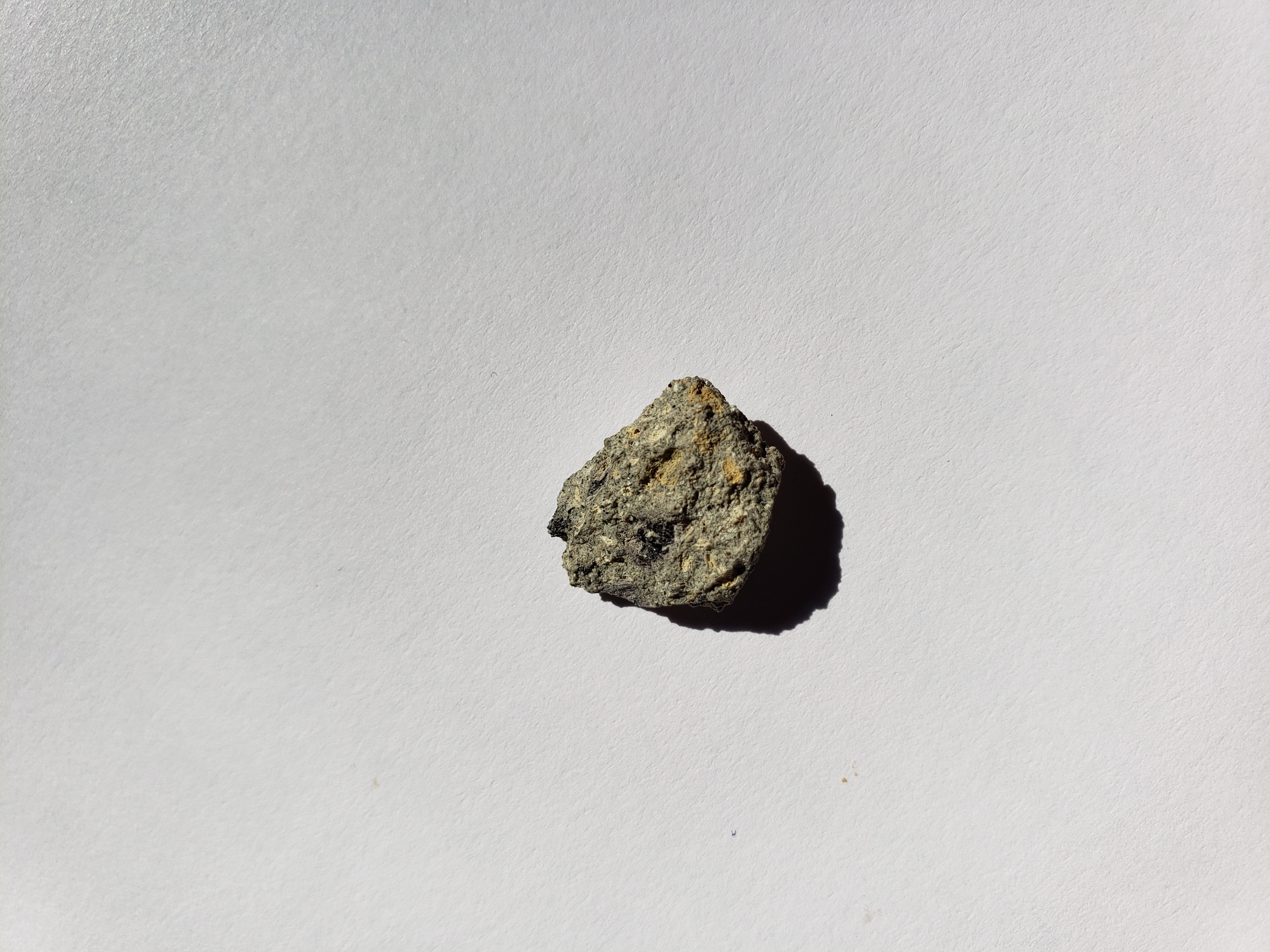 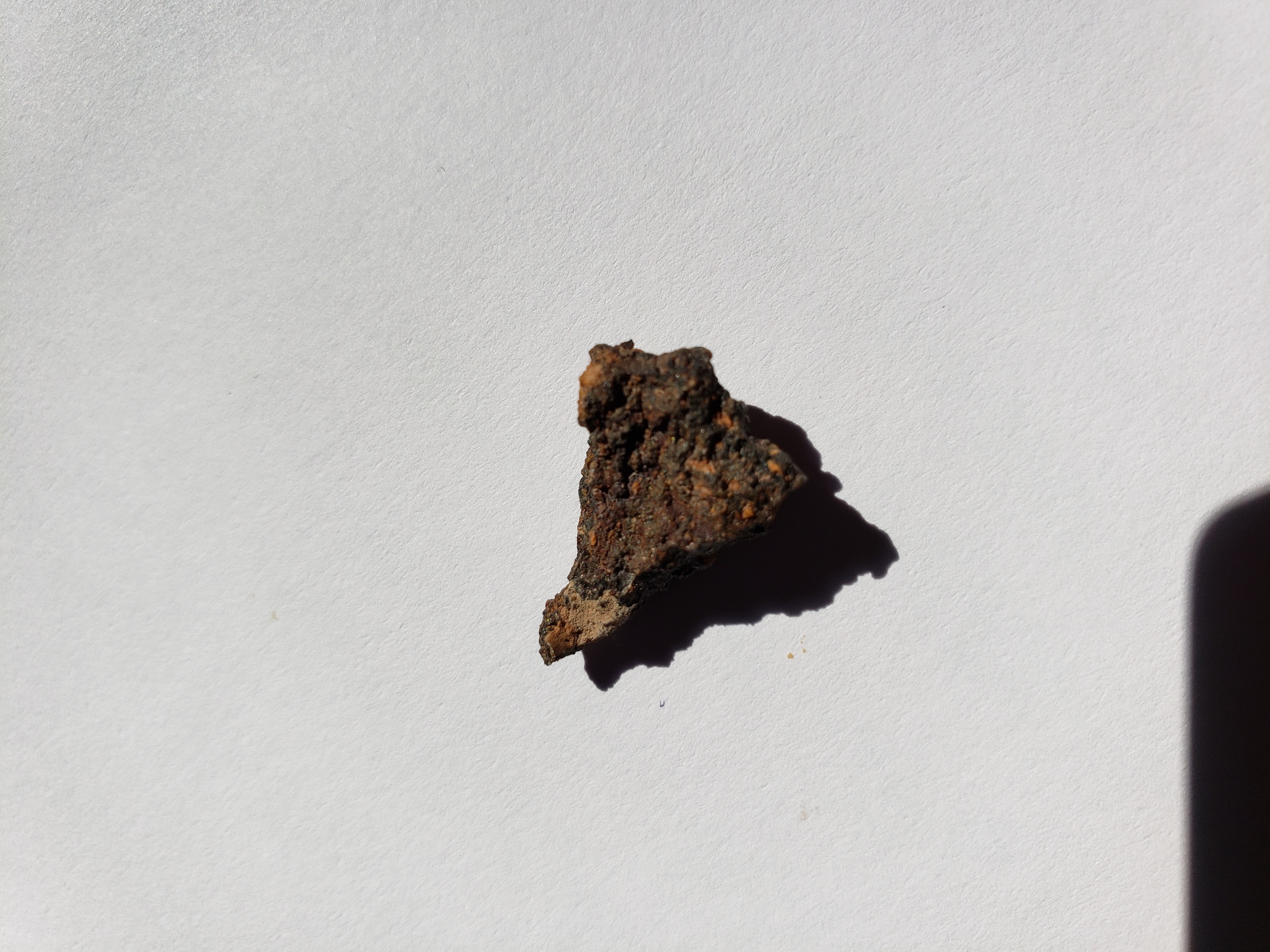 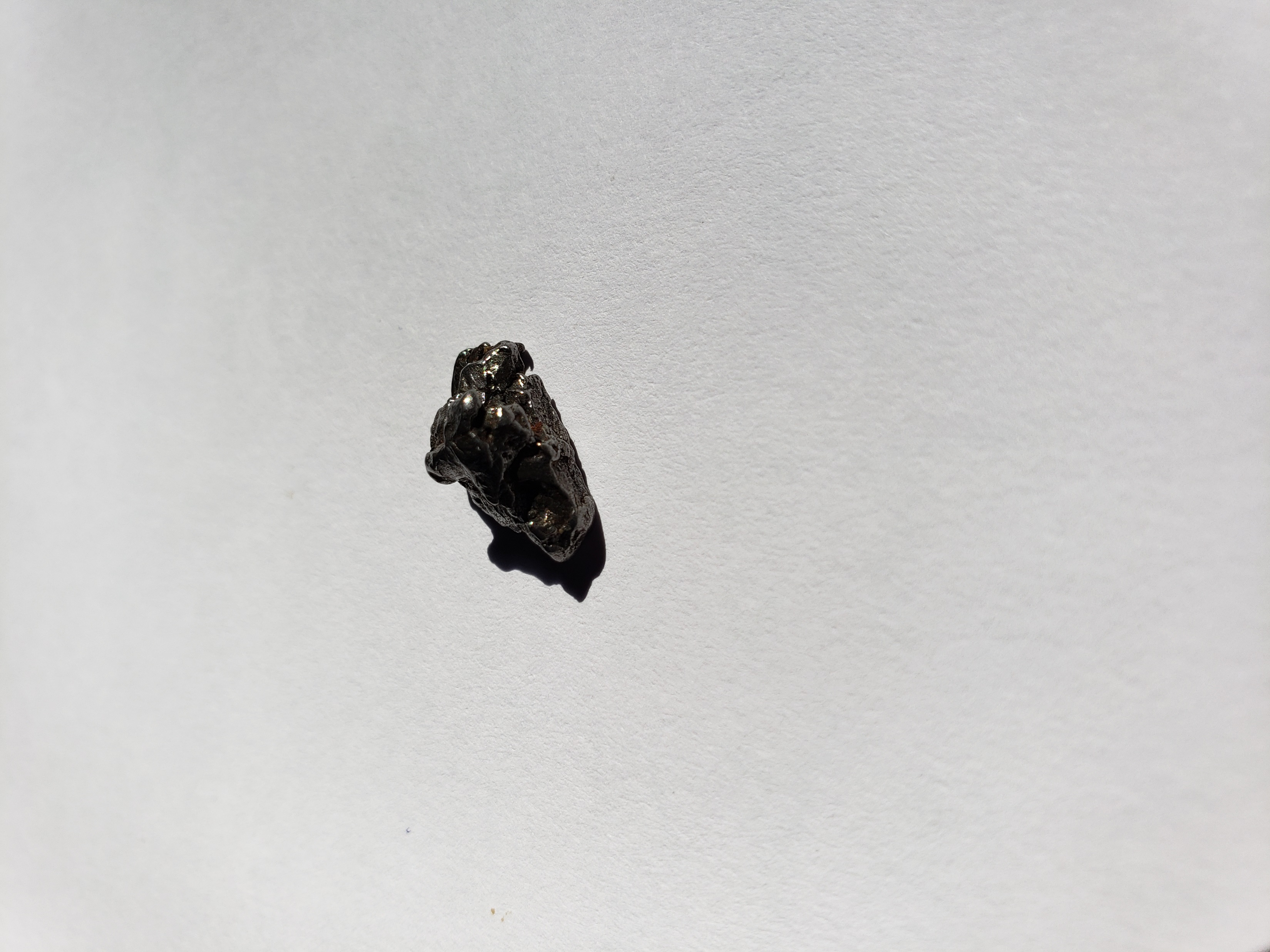 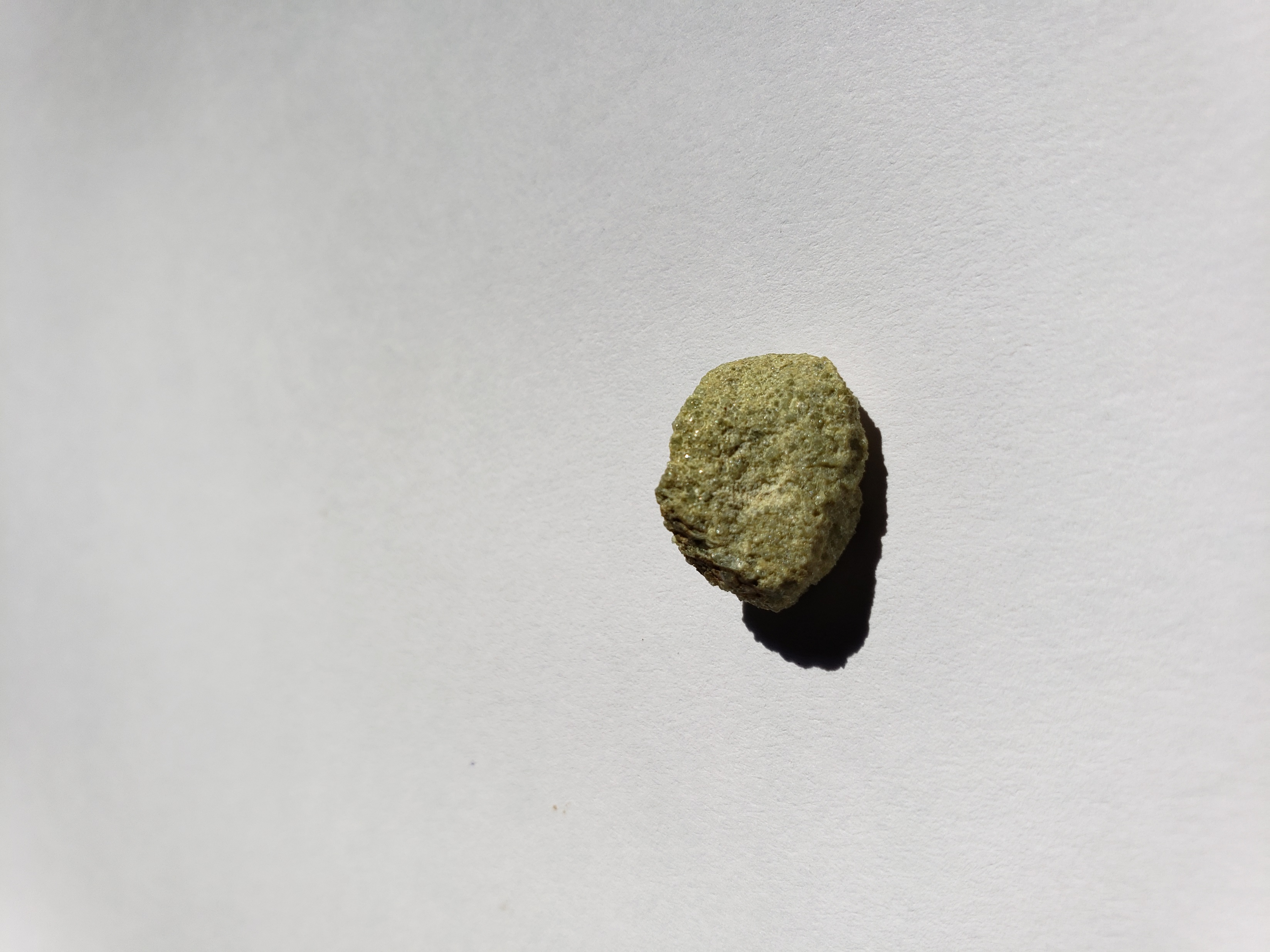 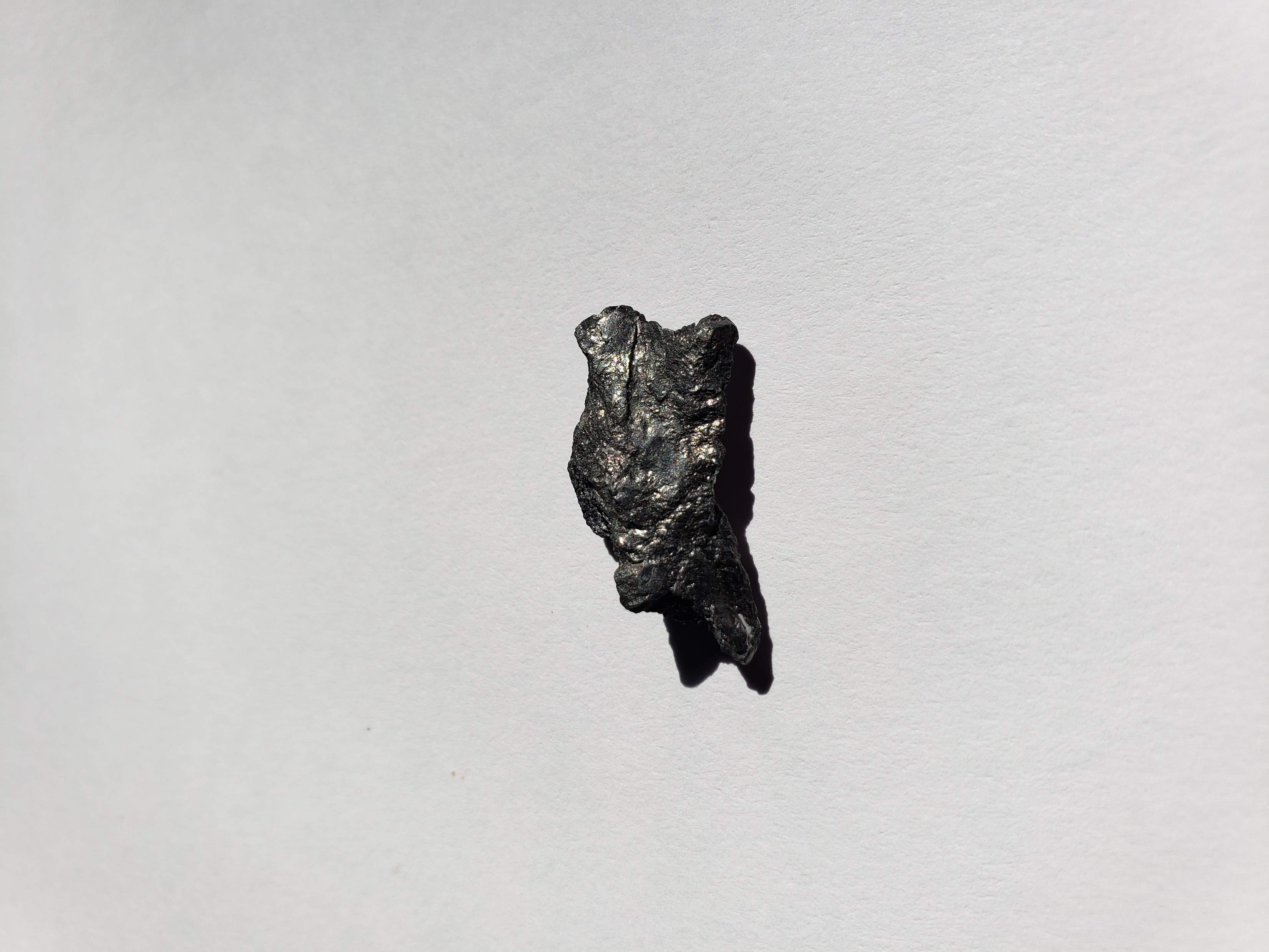 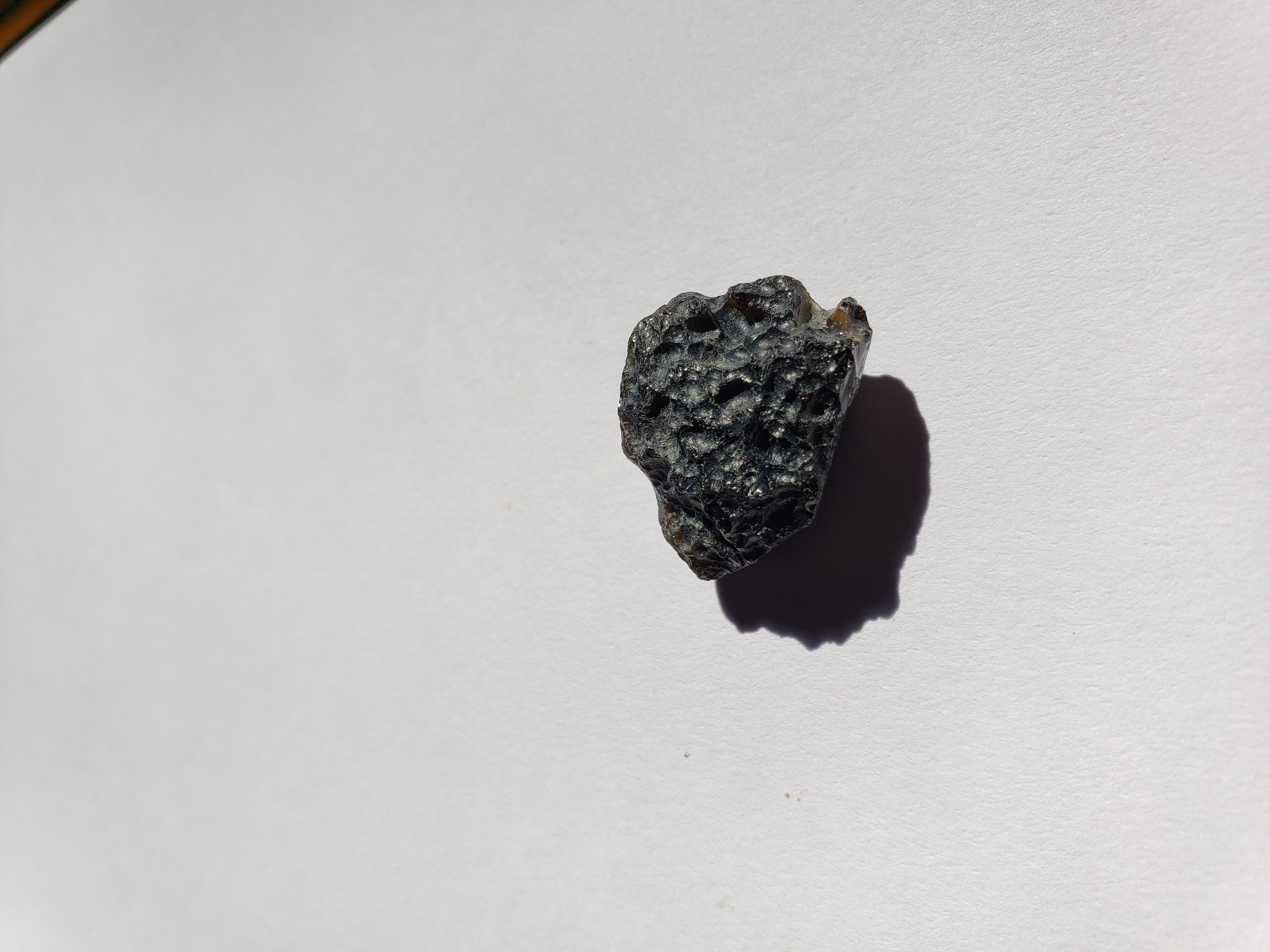 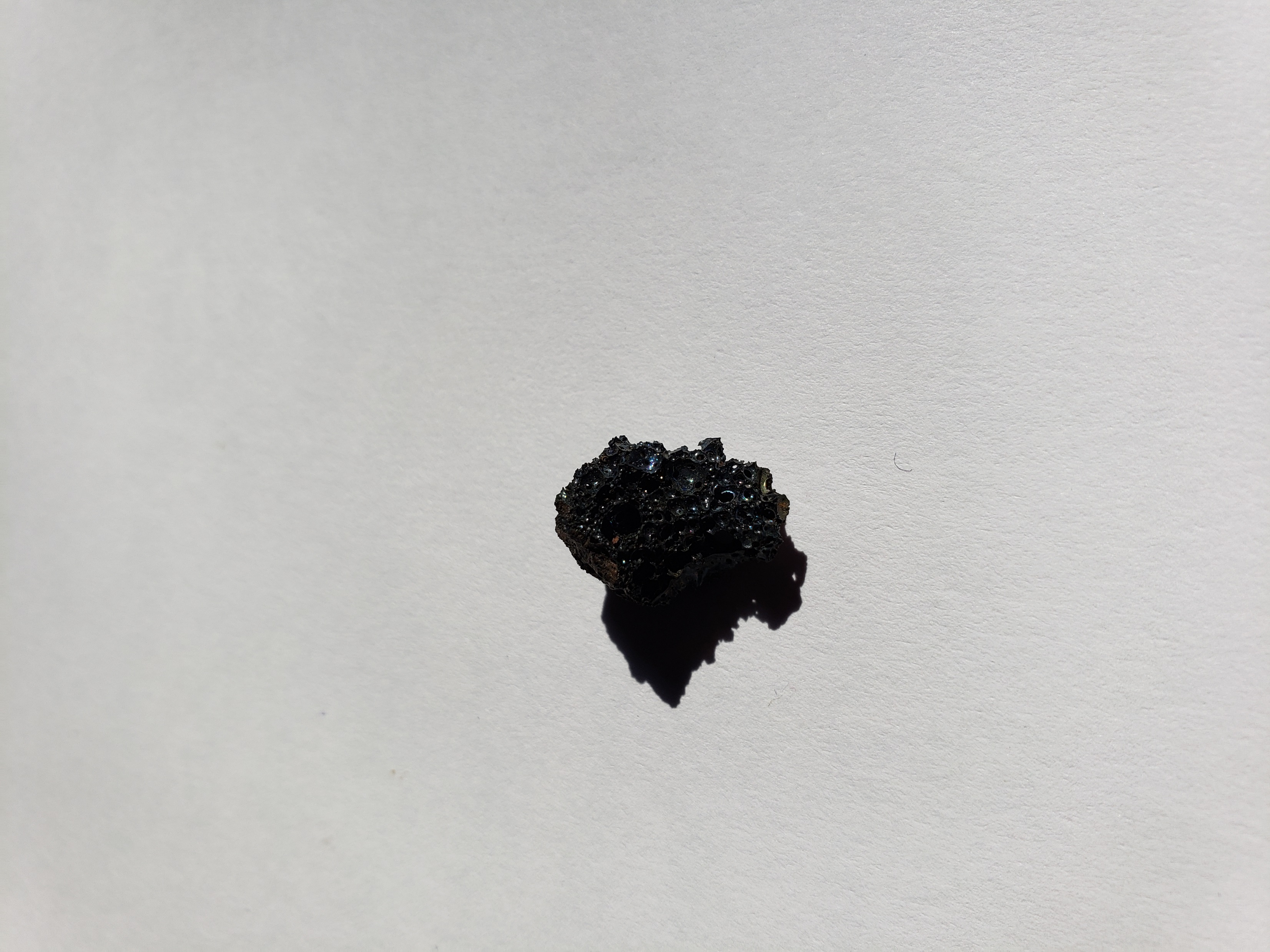 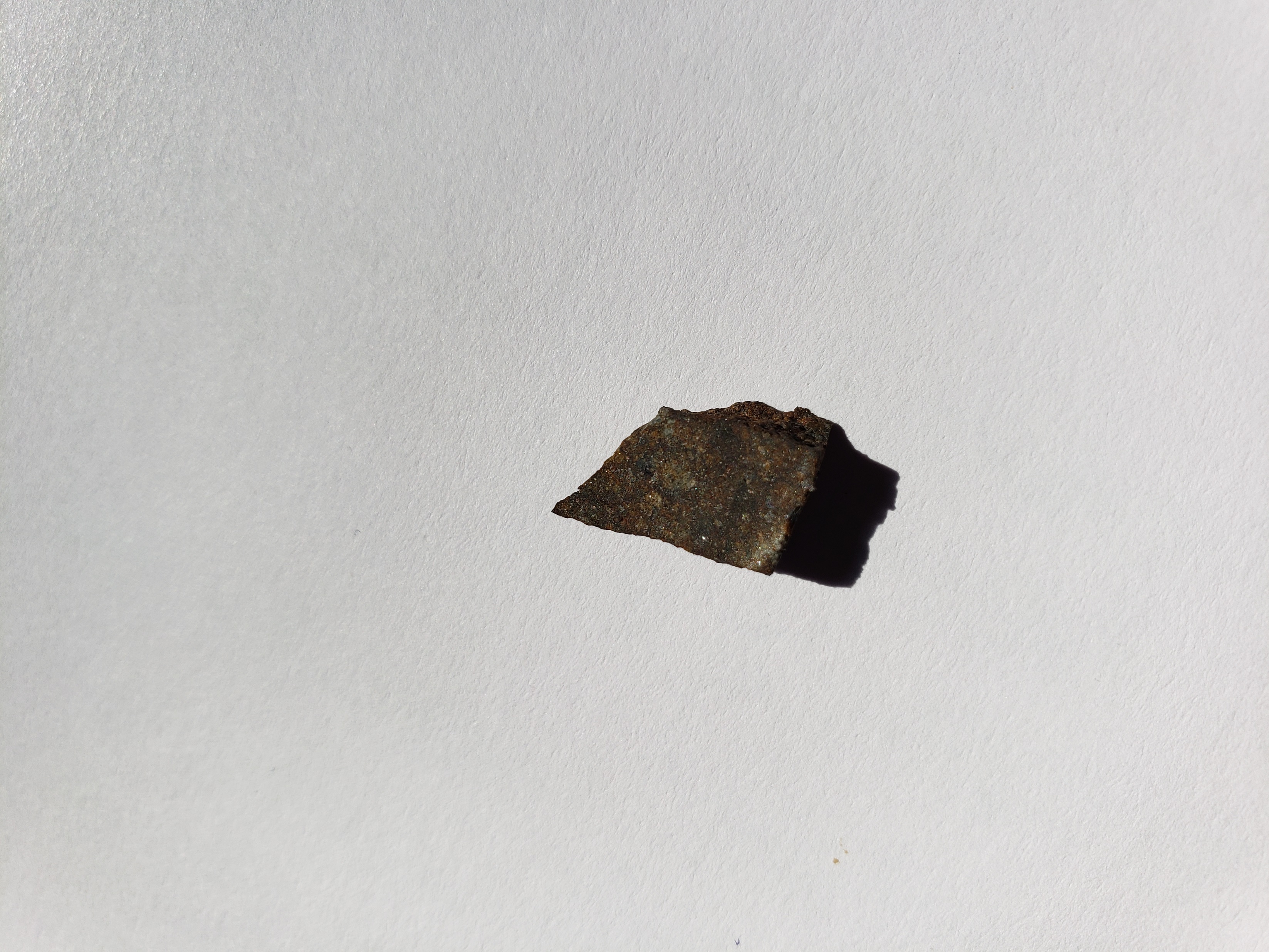 D
C
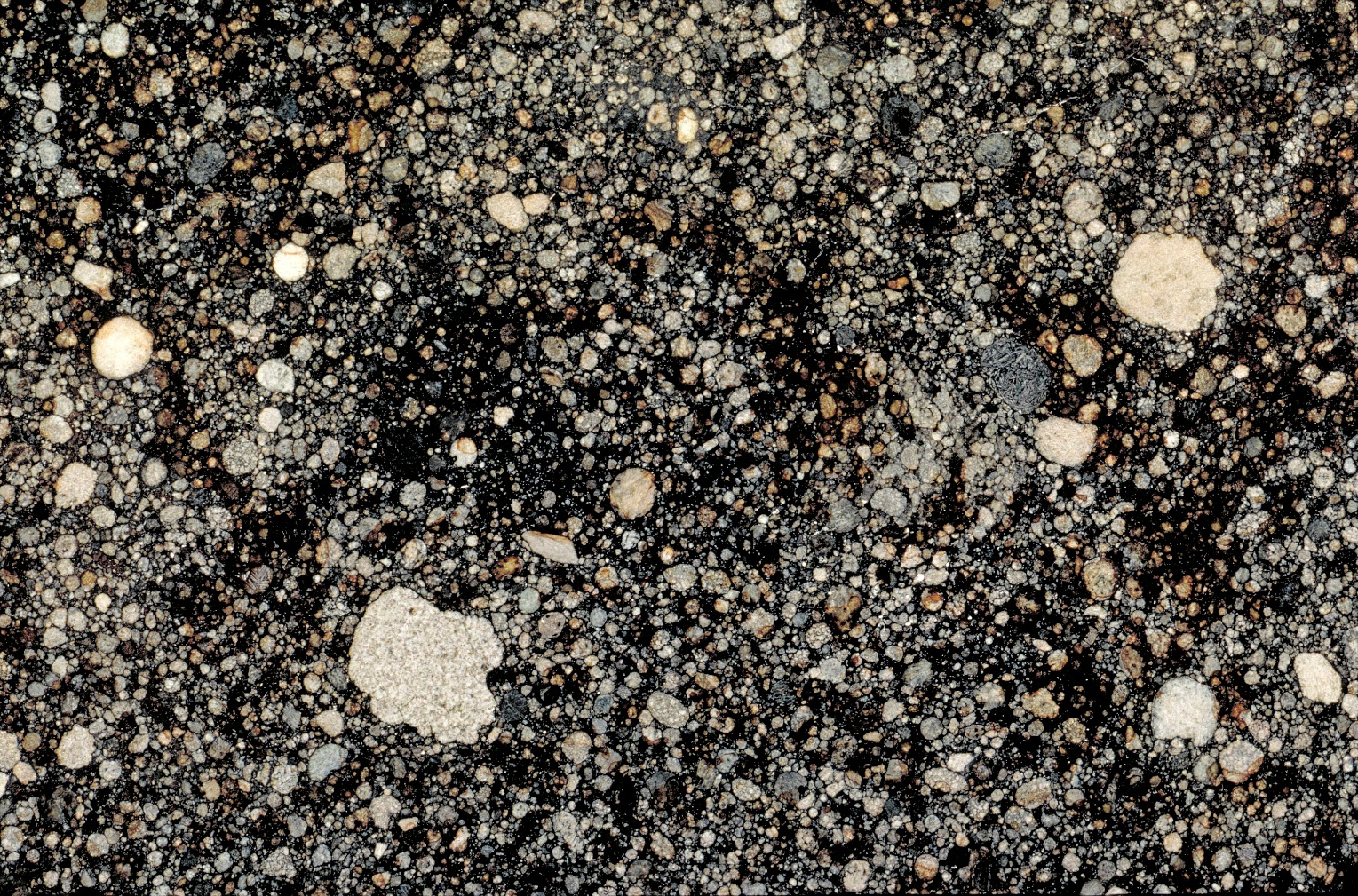 Allende, CV3 http://naturalhistory.si.edu
Do any of our samples have chondrules?
B
A
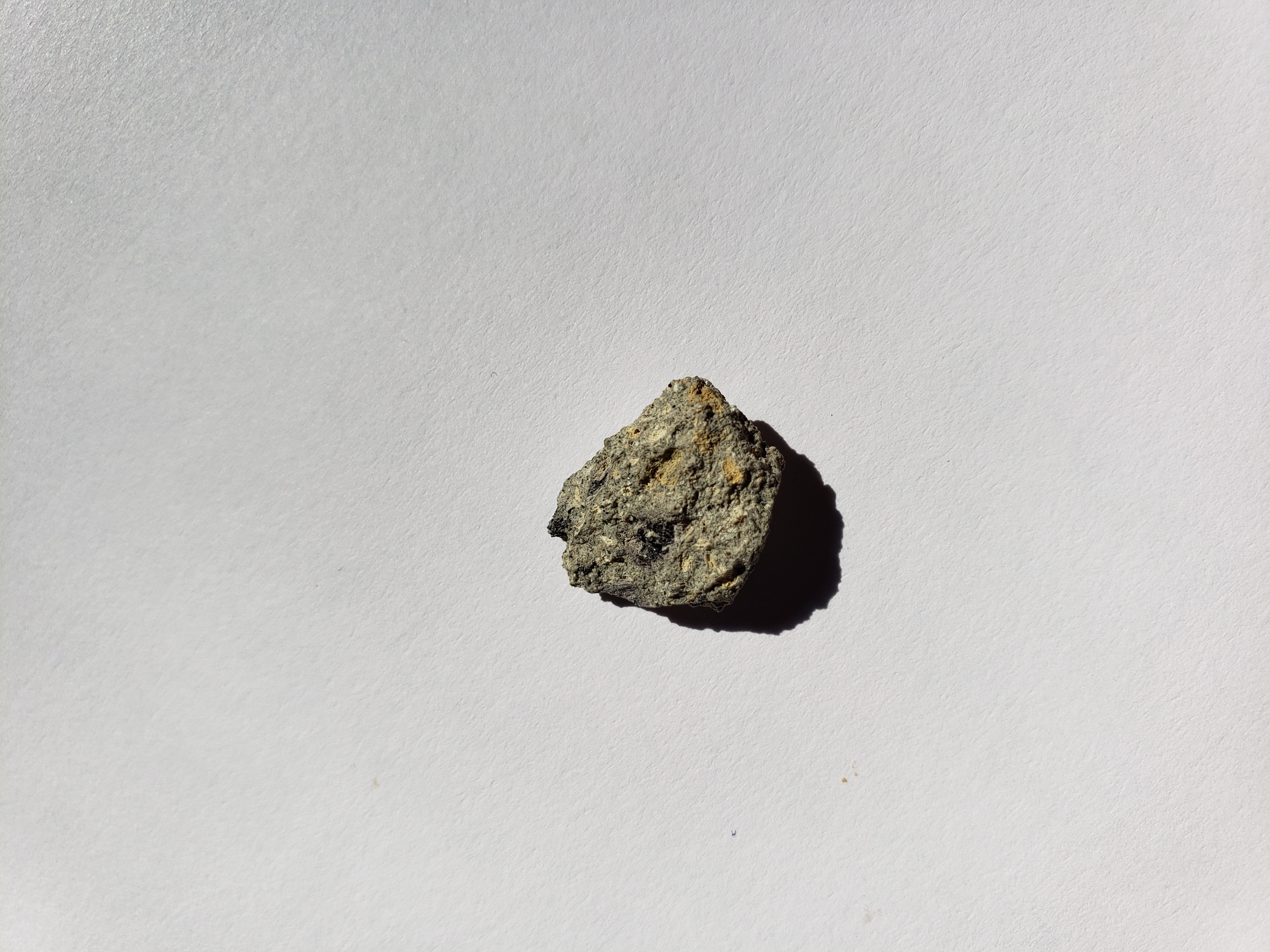 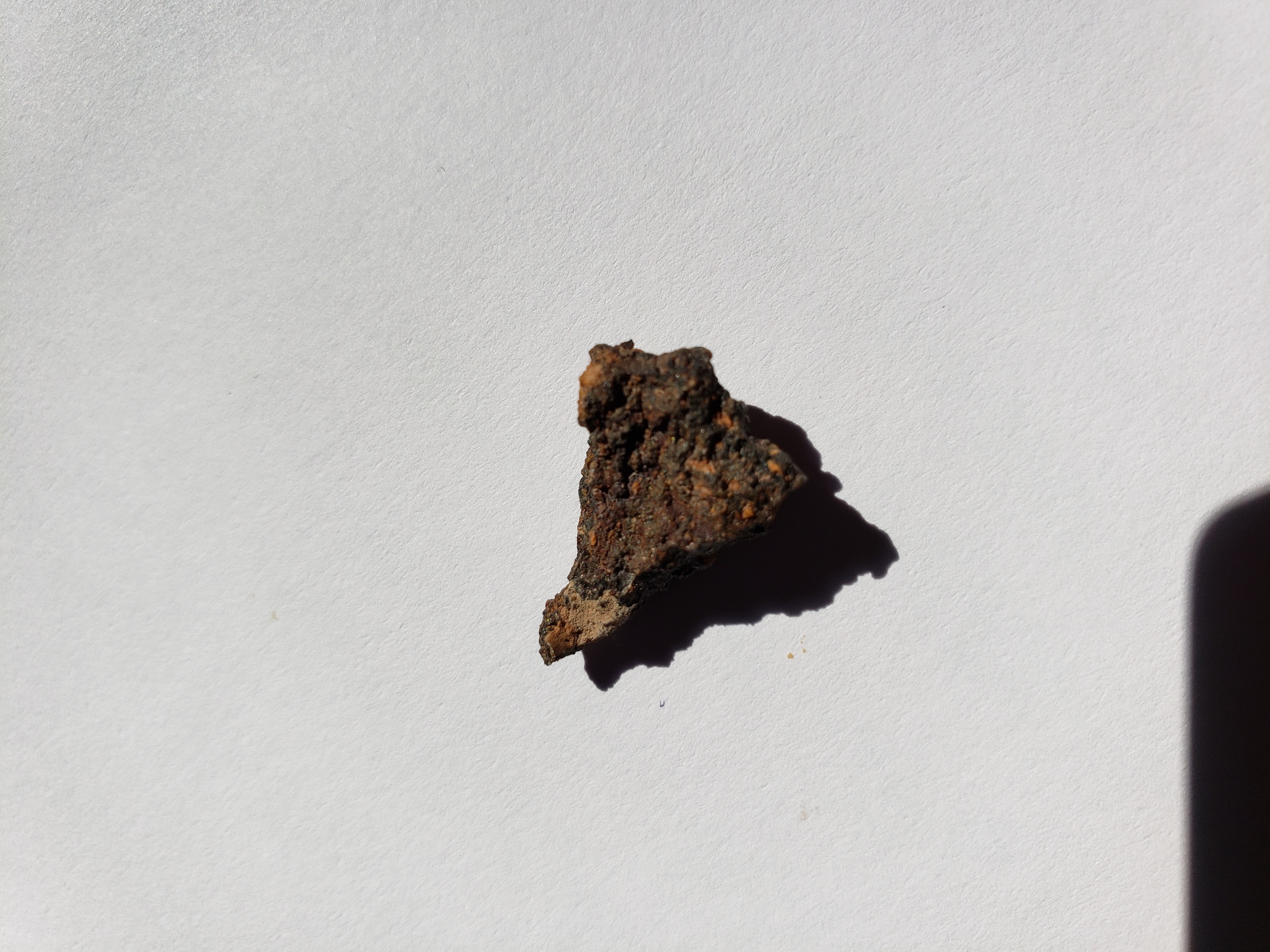 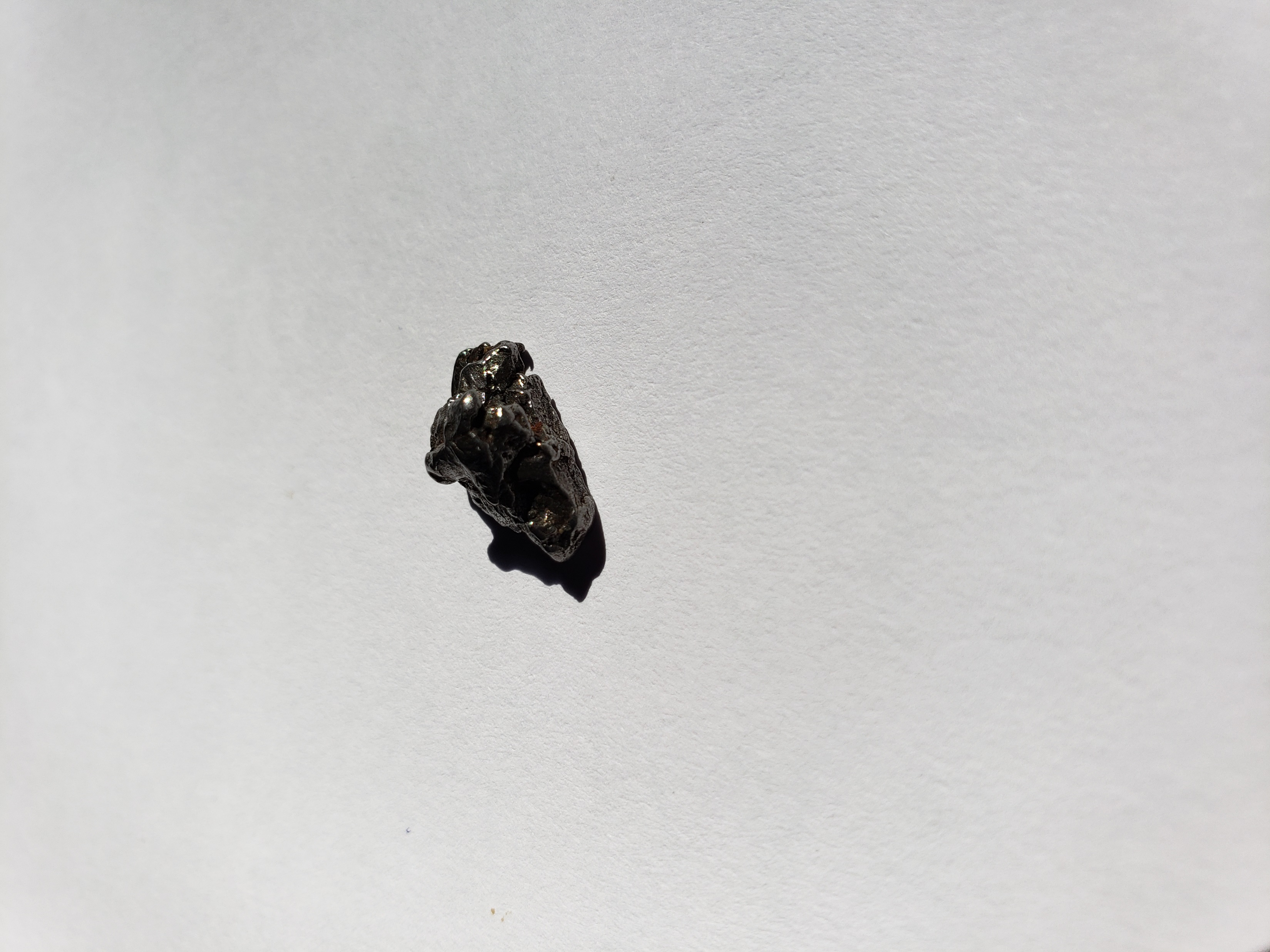 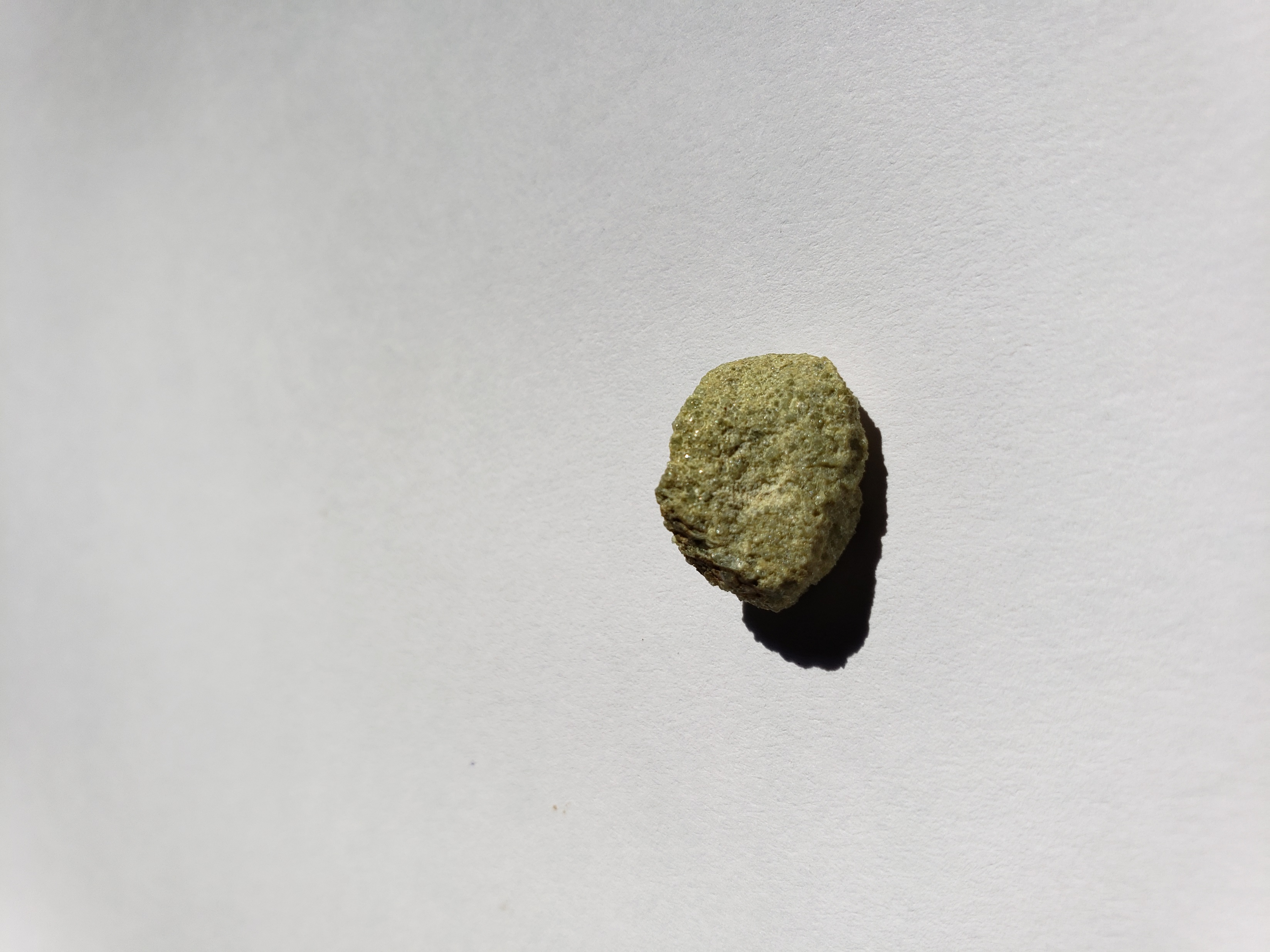 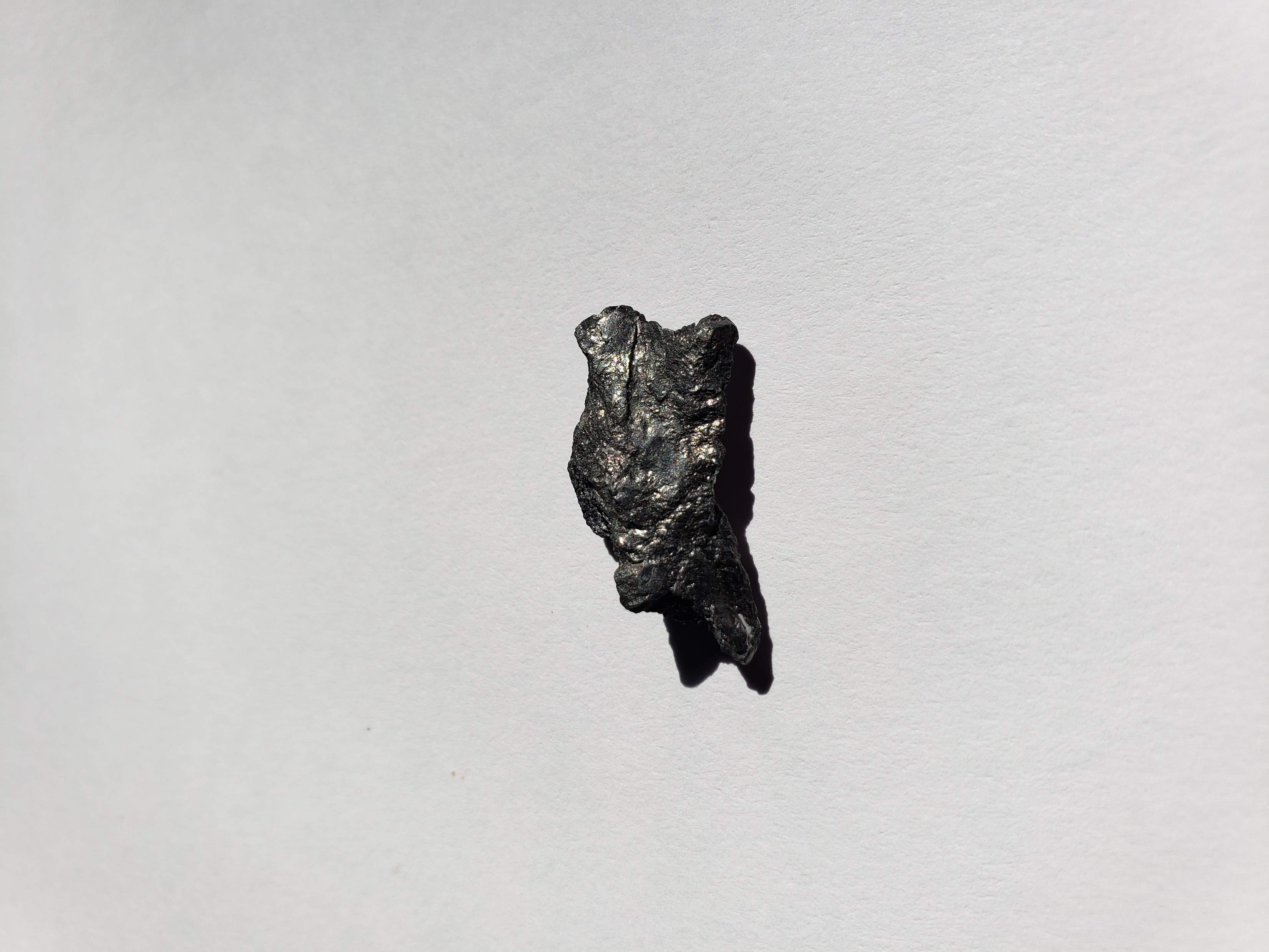 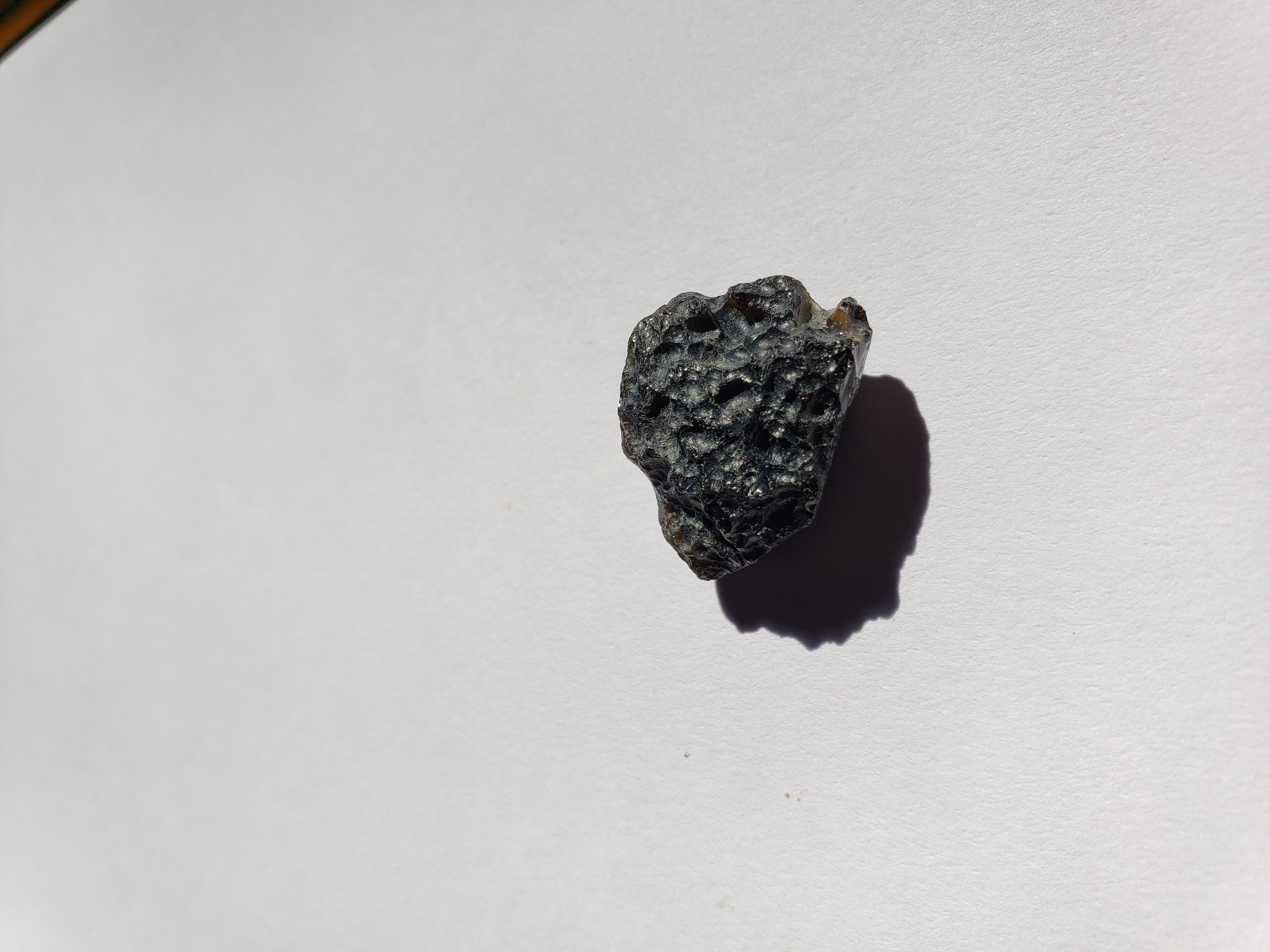 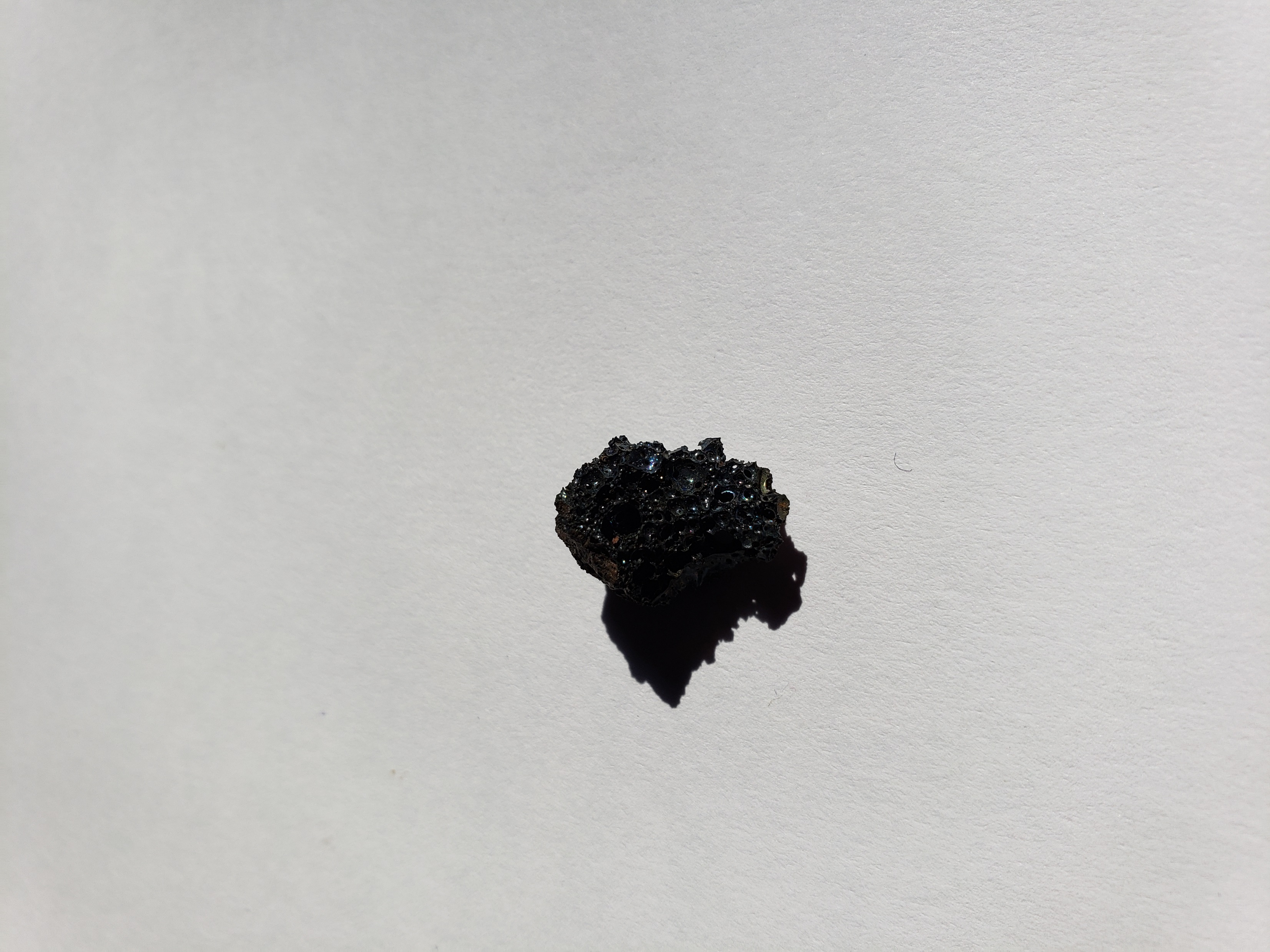 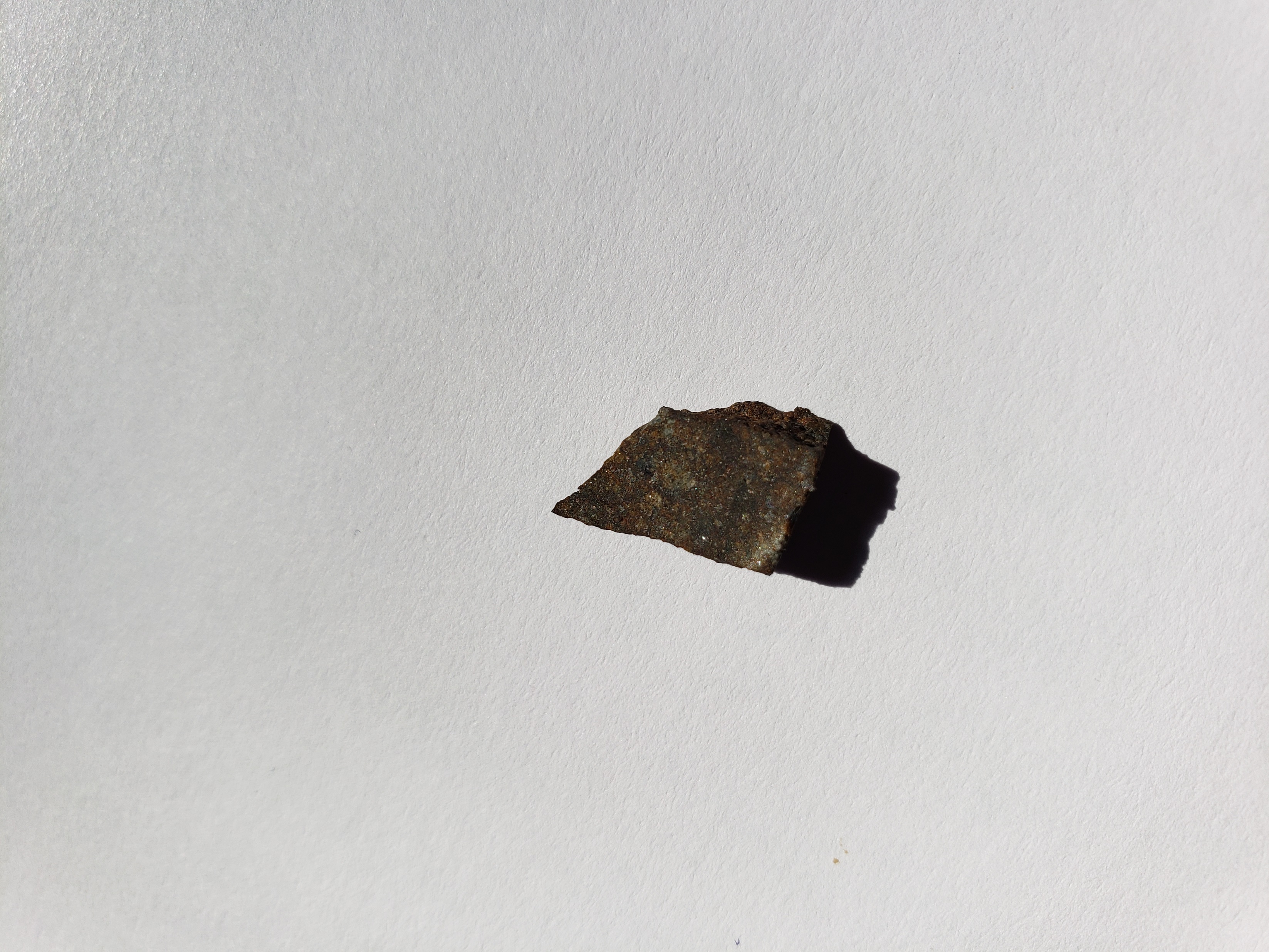 D
C
We have found the meteorites!
Why Study meteorites?
Some tell us about core-forming bodies
 
Some tell us about the early solar system
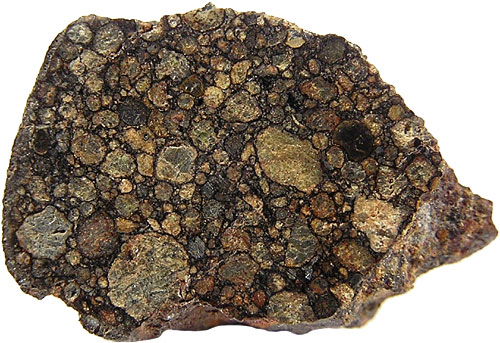 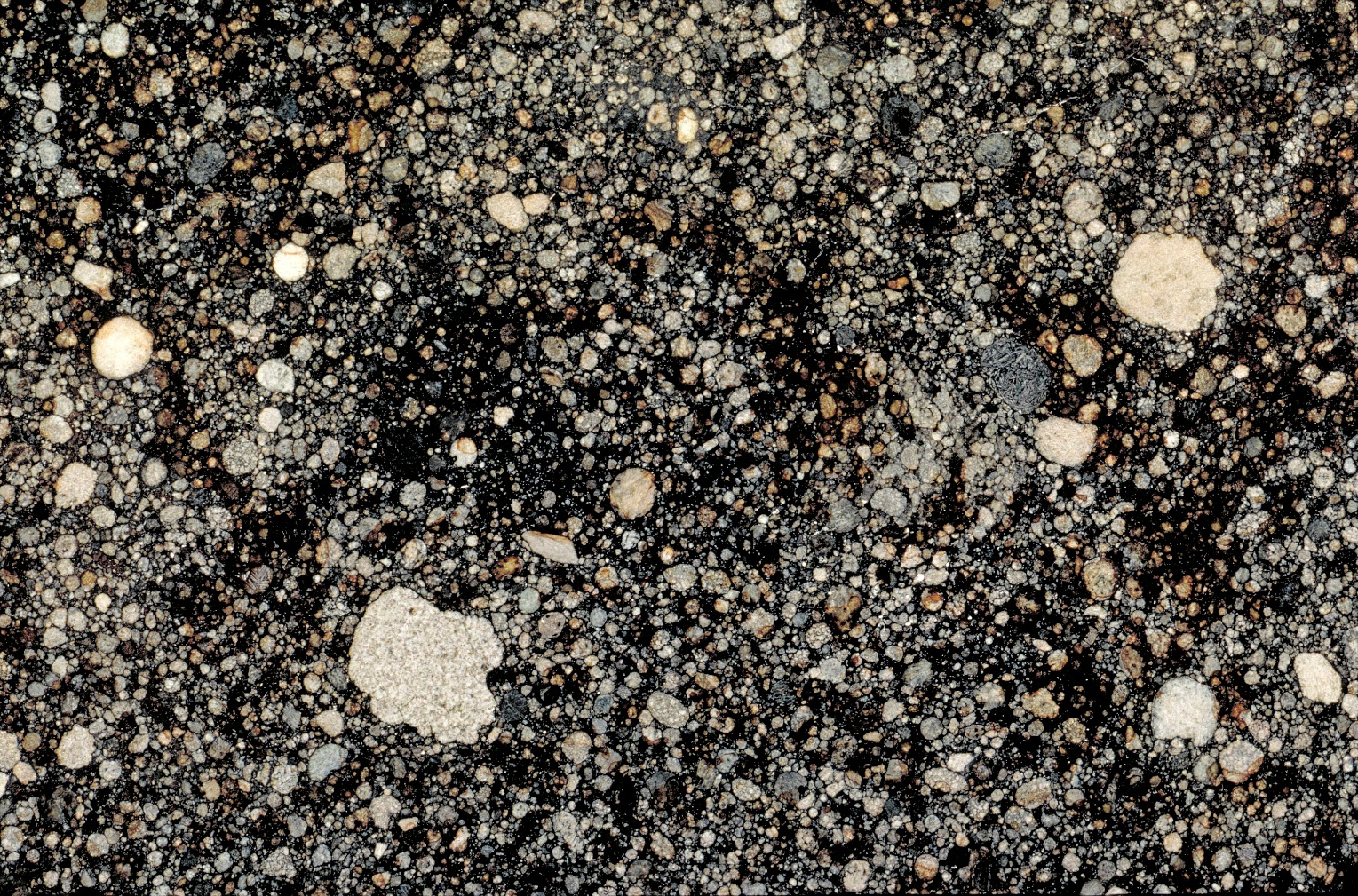 Very primitive 
Organic molecules 
Some have water
Allende, CV3 http://naturalhistory.si.edu
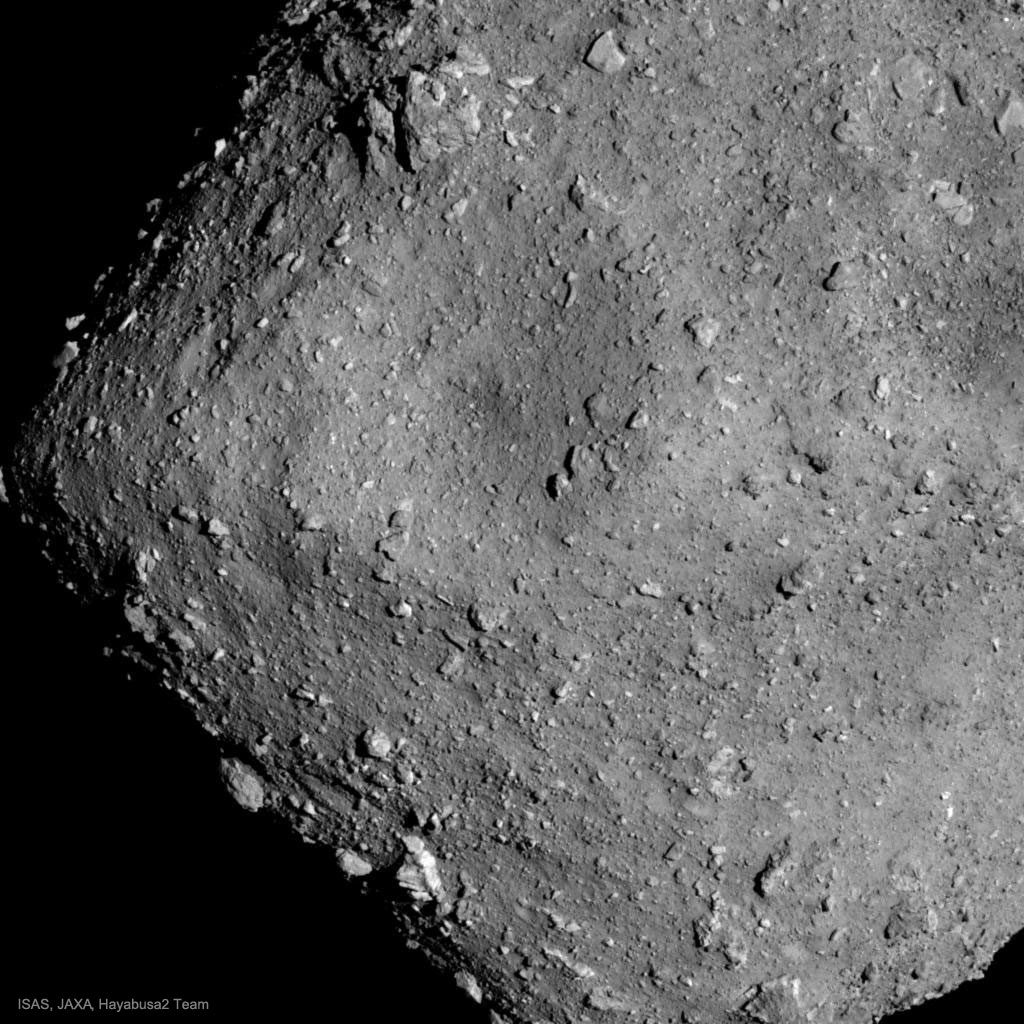 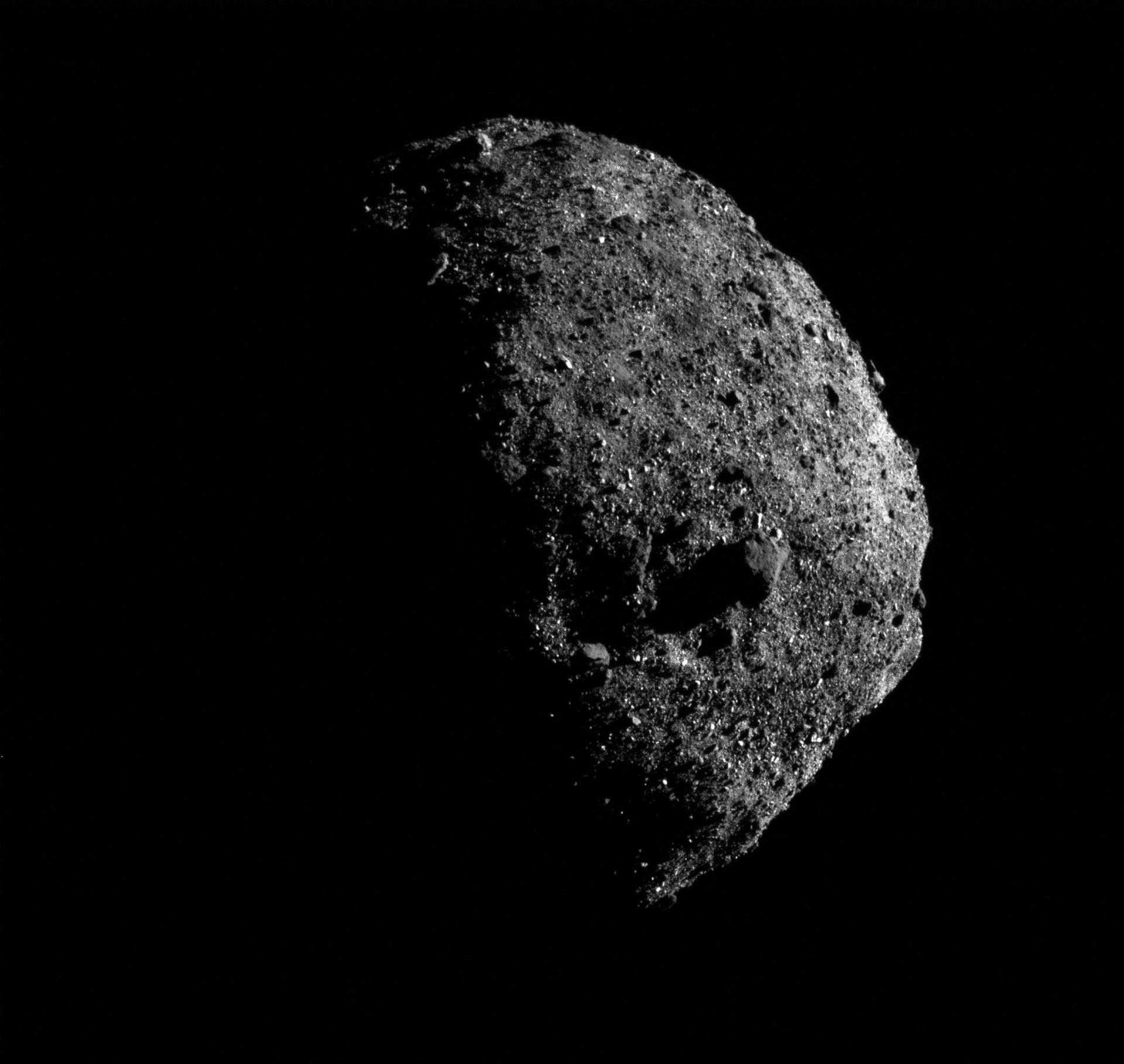 Bennu
Ryugu
Current Solar System
Main Asteroid Belt
Jupiter
Earth
Snow line
Proto-Sun
Mars
Hydrated minerals are widespread
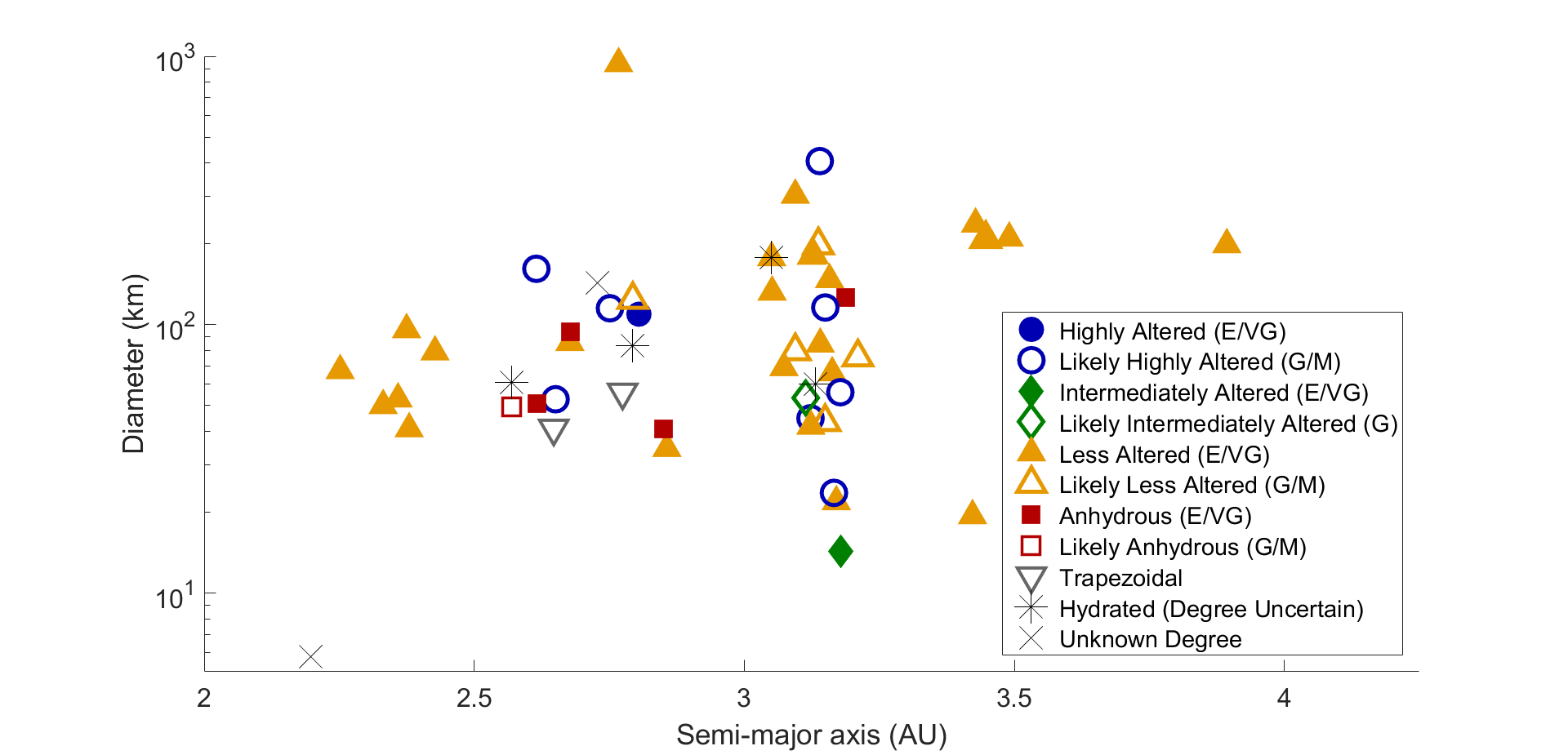 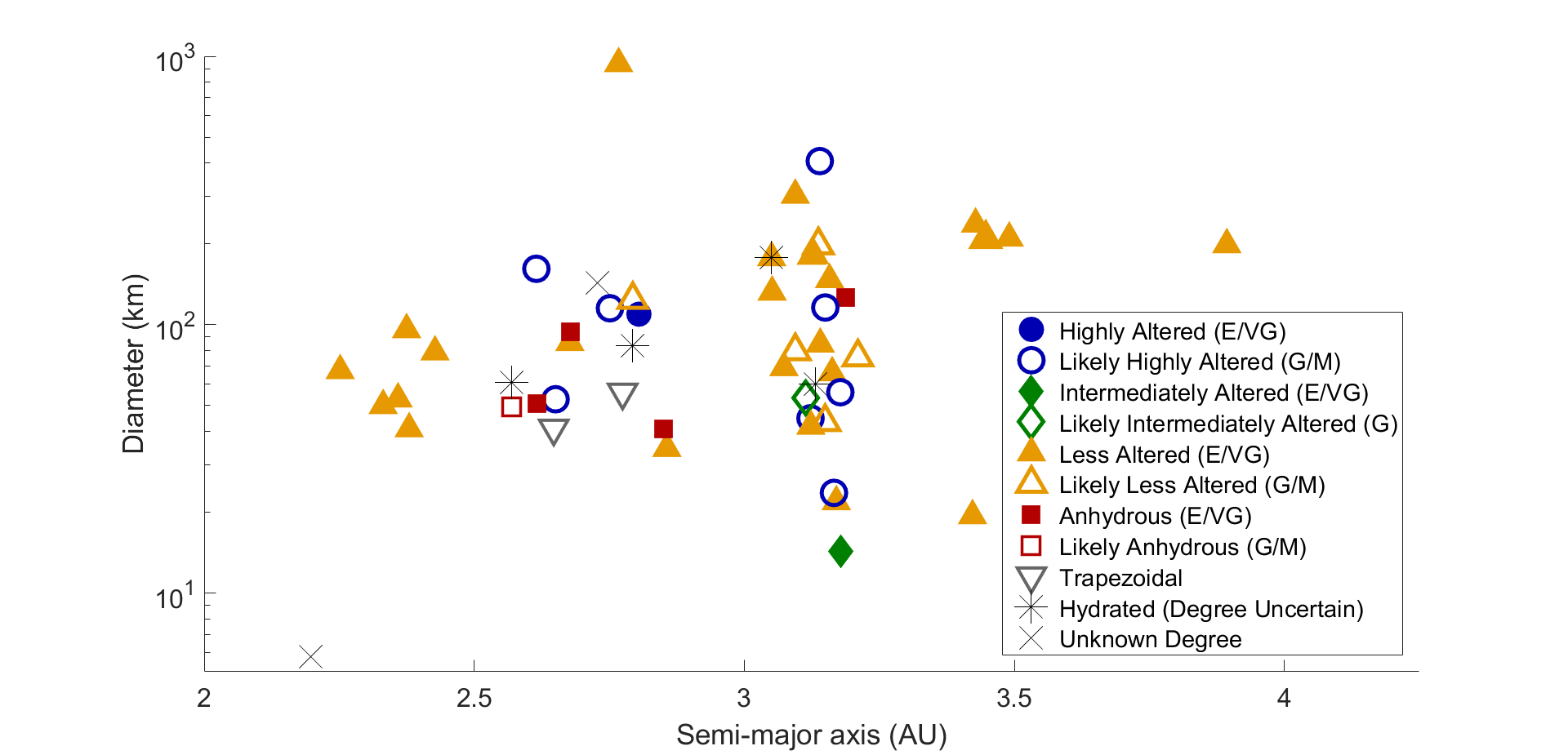 Asteroids with Water
Anhydrous asteroids or unknown
[Speaker Notes: Just hydrated asteroids
No relationship with size, heliocentric distance 
Local heterogeneities to produce different degrees; could be related to impact history or internal thermal evolution]
Main Asteroid Belt
Snow line
Jupiter
Earth
Proto- sun
Mars
[Speaker Notes: So the snow line itself must have moved inwards. This is predicted from disk models but the first observation evidence.]
Proto-asteroid Belt
Jupiter
Earth
Proto- sun
Mars
Modern Asteroid Belt
Jupiter
Earth
Proto- sun
Mars
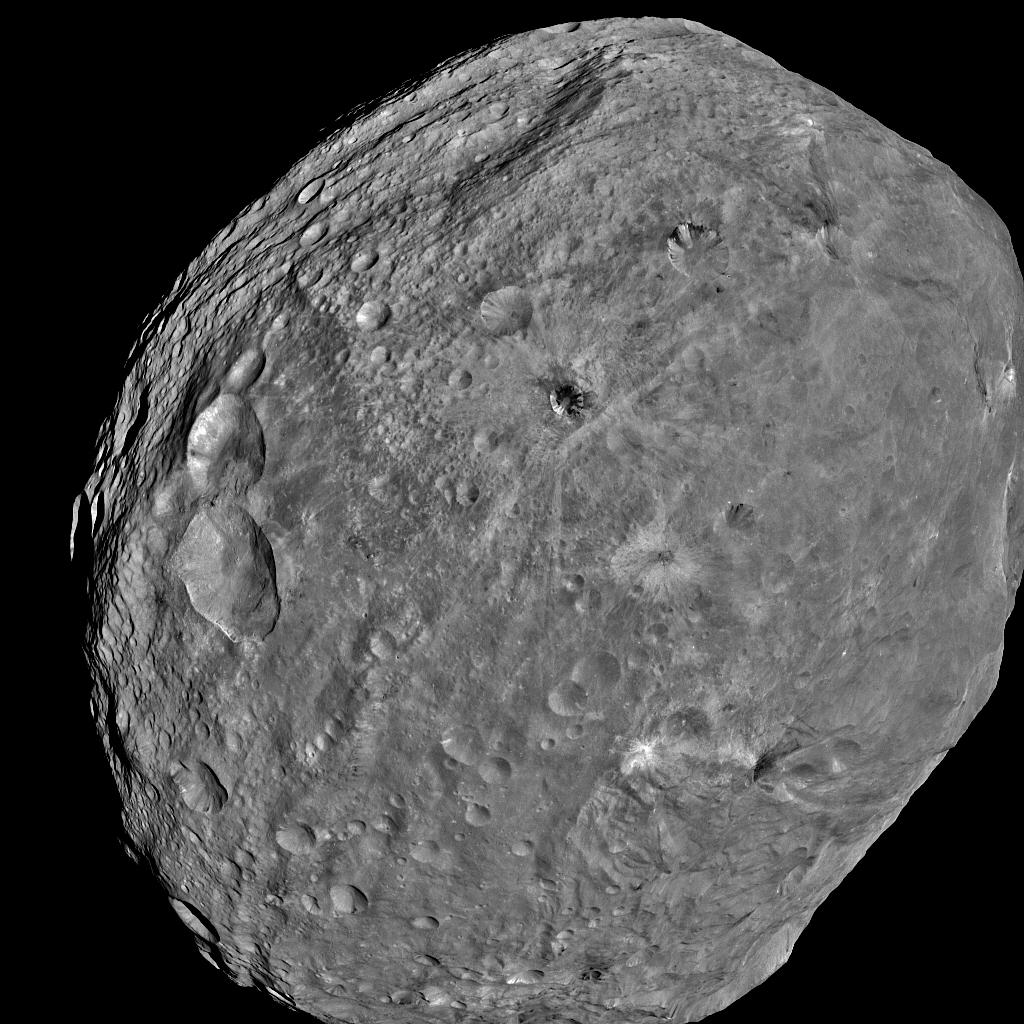 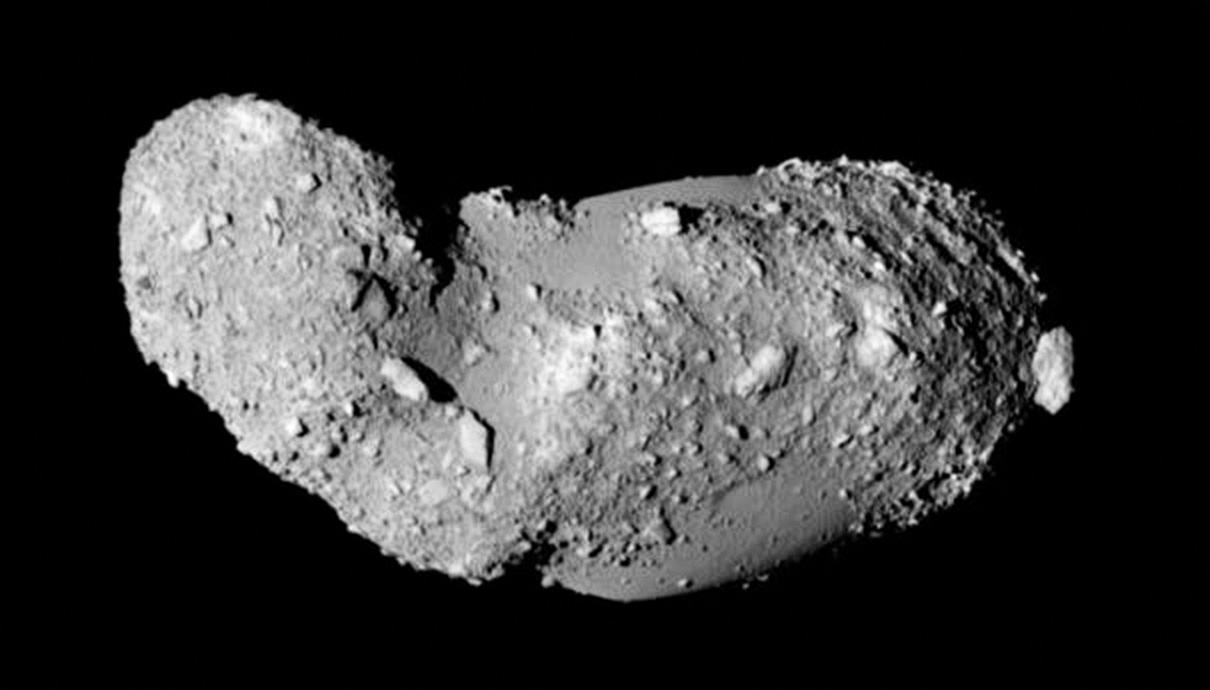 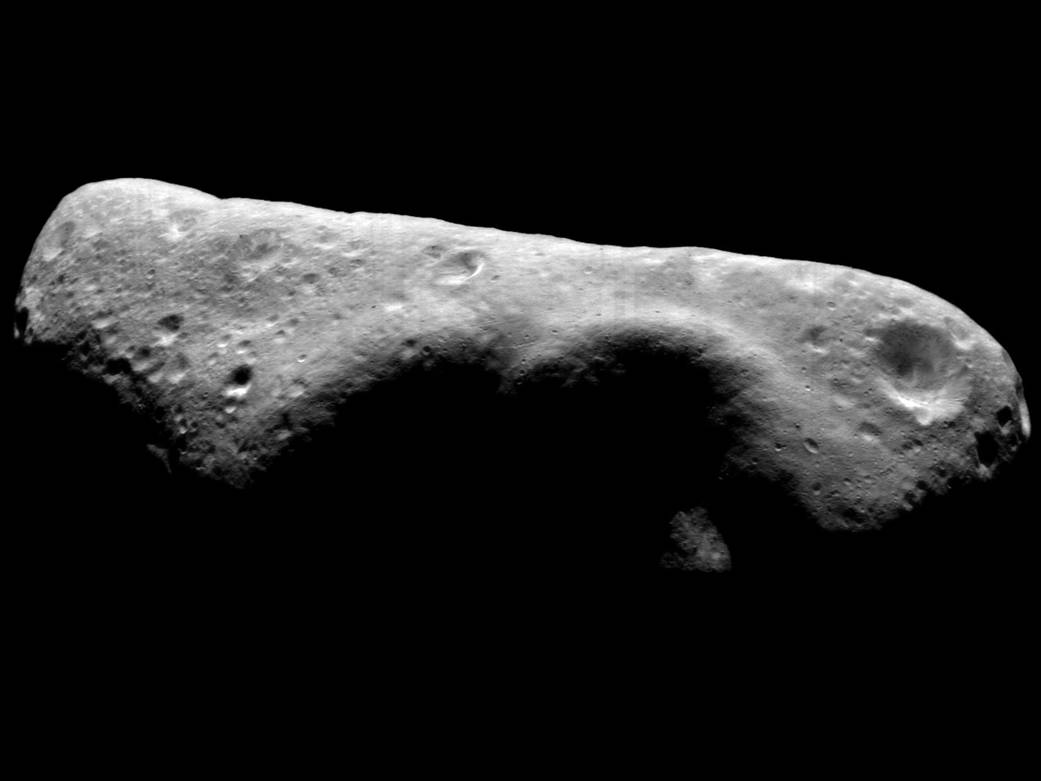 [Speaker Notes: Vesta – size of Arizona 
Eros 10 mi in longest dimension 
Itokawa – 3 football fields]
Sizes of asteroids and meteors
Meteors or shooting stars – millimeters to ~20 cm 


20 cm – ~10 m 


10 m asteroids and greater – craters 
Can be dangerous
NASA is working on finding them!
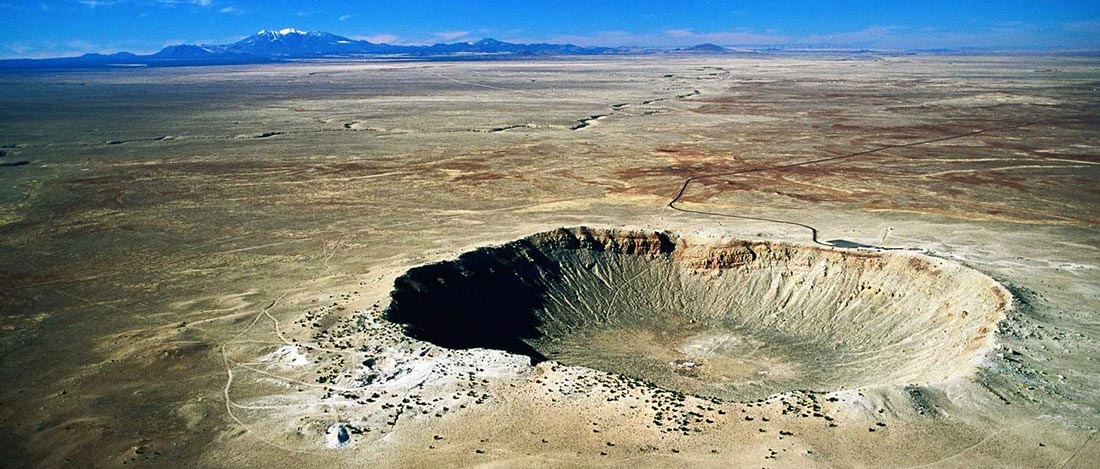 Tektite
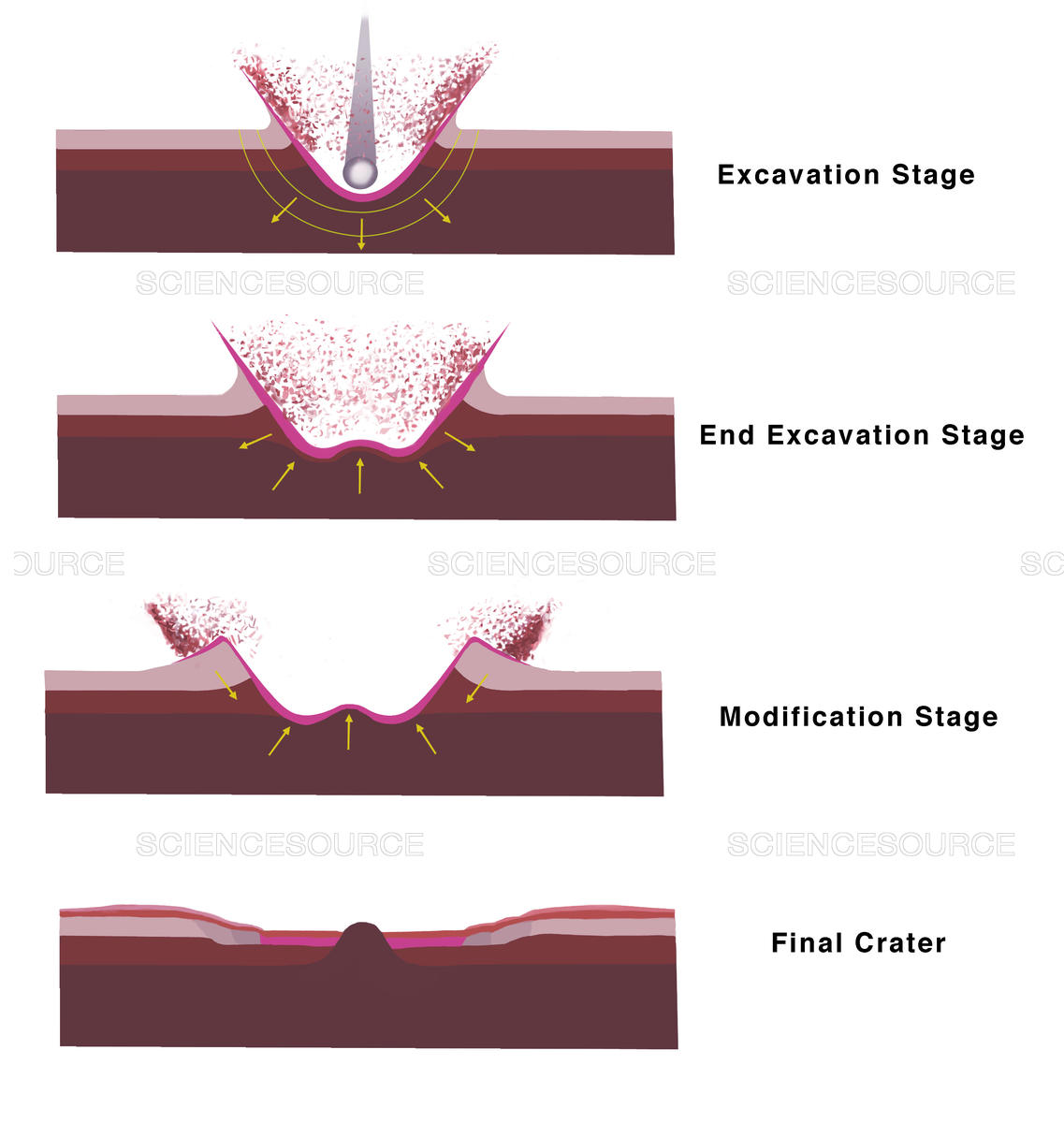 Breccia
Impactite
Where do we find meteorites?
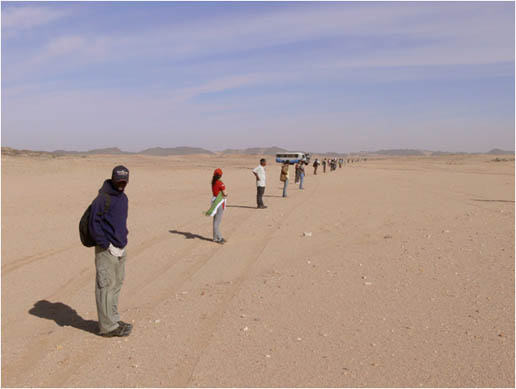 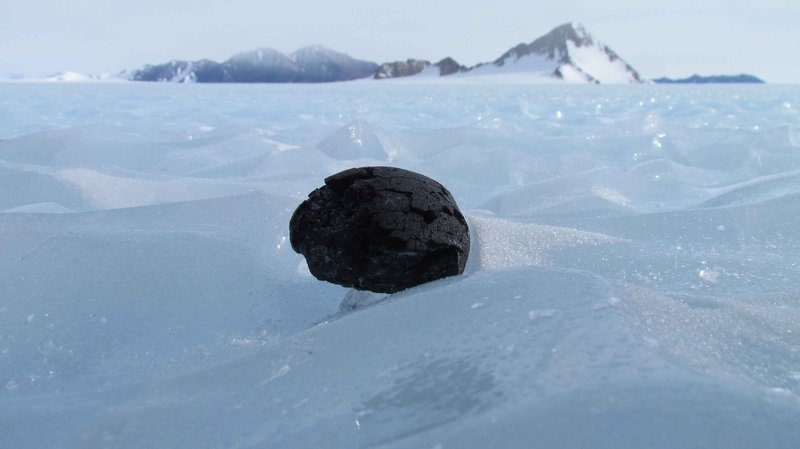 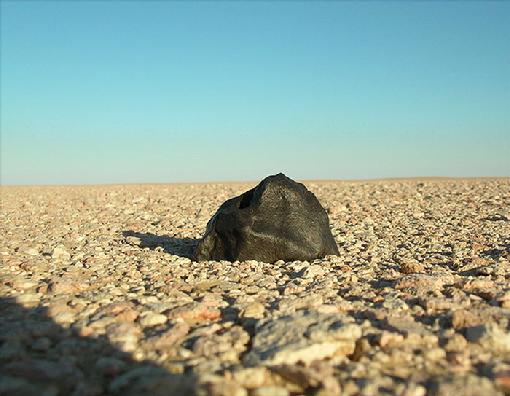